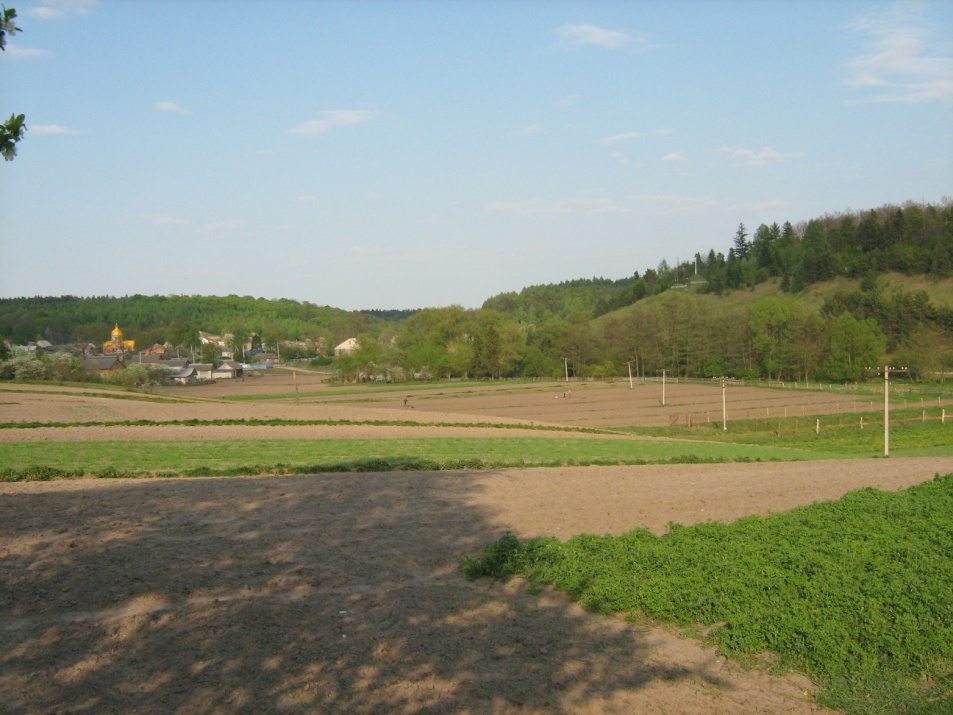 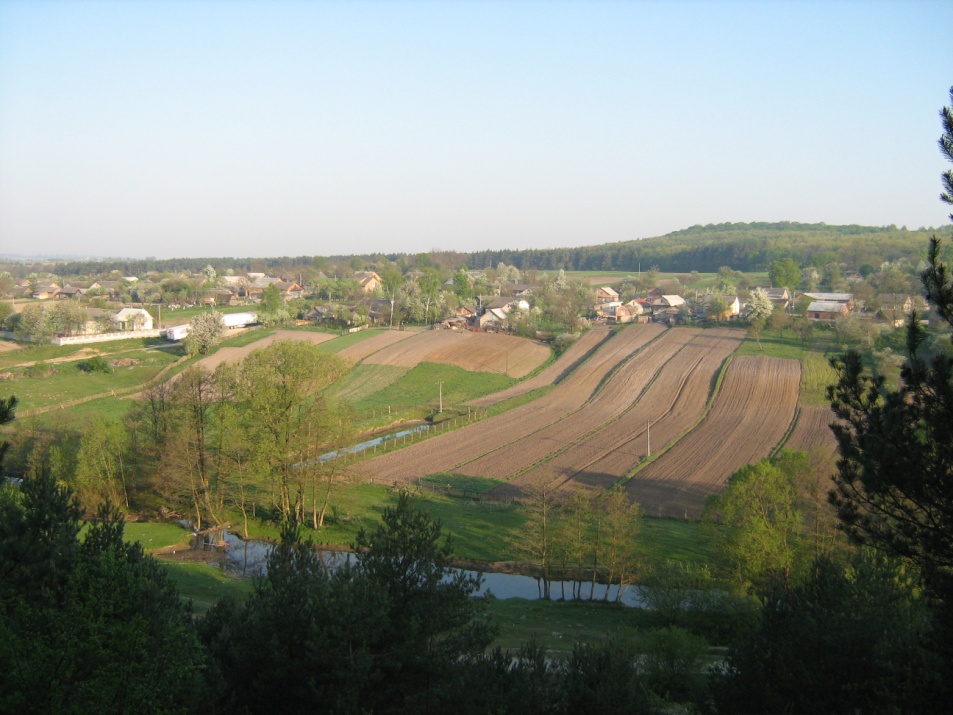 Обласний еколого-краєзнавчий проект “Твій рідний край”
«Аналіз геологічного середовища бокових відгалужень Мильнівських  Товтр для оптимізації природокористування»
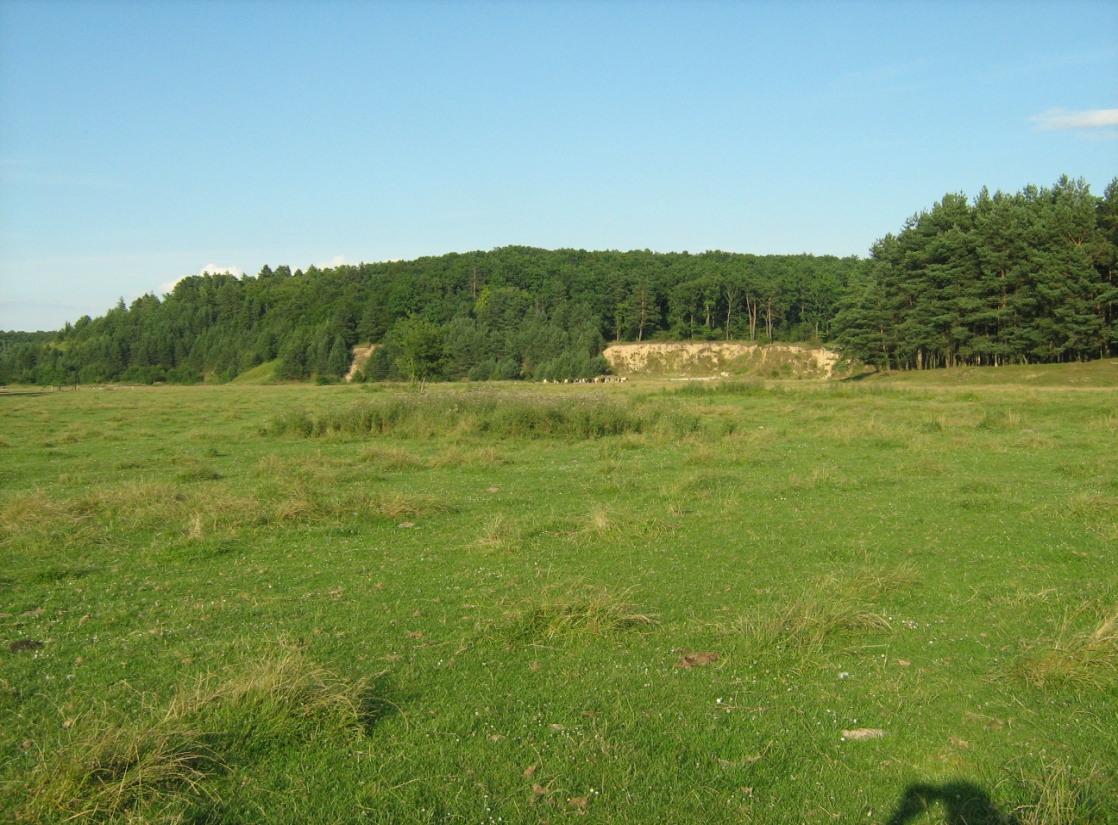 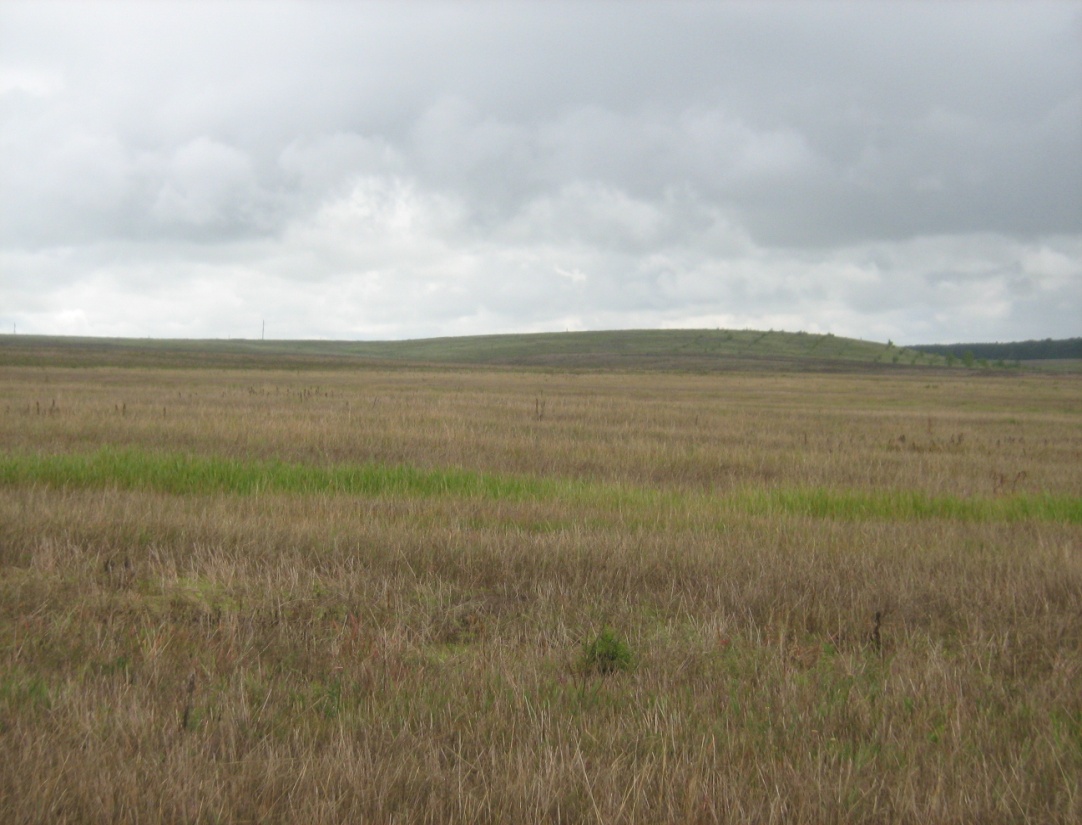 ЗОШ І-ІІІ ст. с. Мильно Зборівського району
Принципи дослідження геологічної будови і рельєфу   Подільських Товтр
Зіставлення схем геоморфологічної і ландшафтної регіоналізації Подільськтх Товтр за різними дослідниками (фрагмент таблиці).
Геологічні особливості в будові західних і східних бічних відгалужень Головного пасма Товтр – на прикладі окремих місцевих горбів, гряд, пагорбів («могилок»)
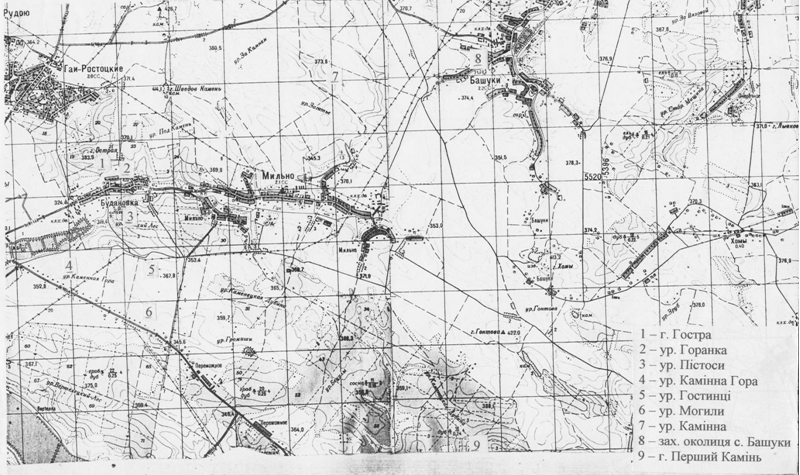 Мильнівські Товтри – територія проведення дослідницької роботи учасниками експедиційного загону
Геологічний профіль по лінії: р. Серет – р. Гніздна
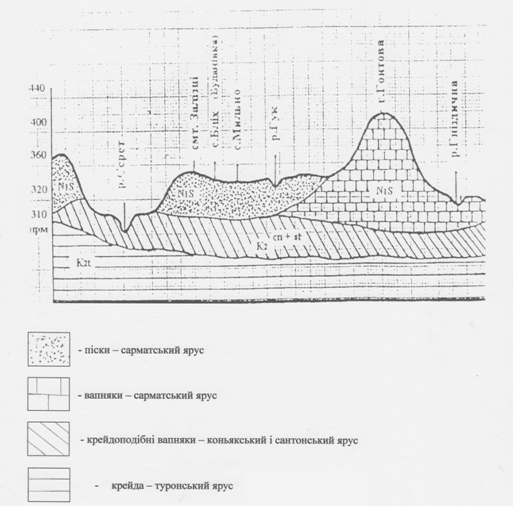 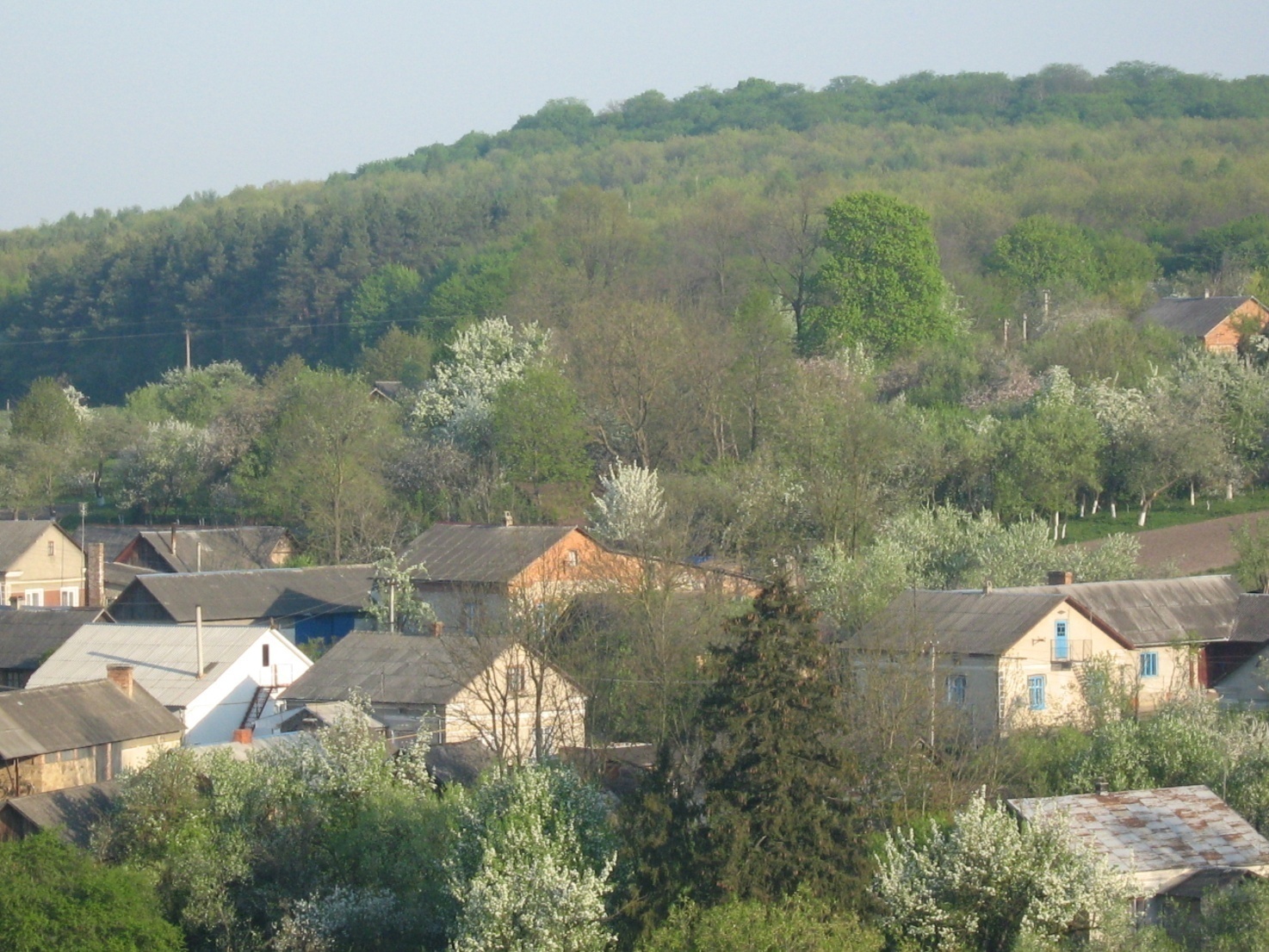 г. Гостра – типова бічна товтра
 атолоподібної форми
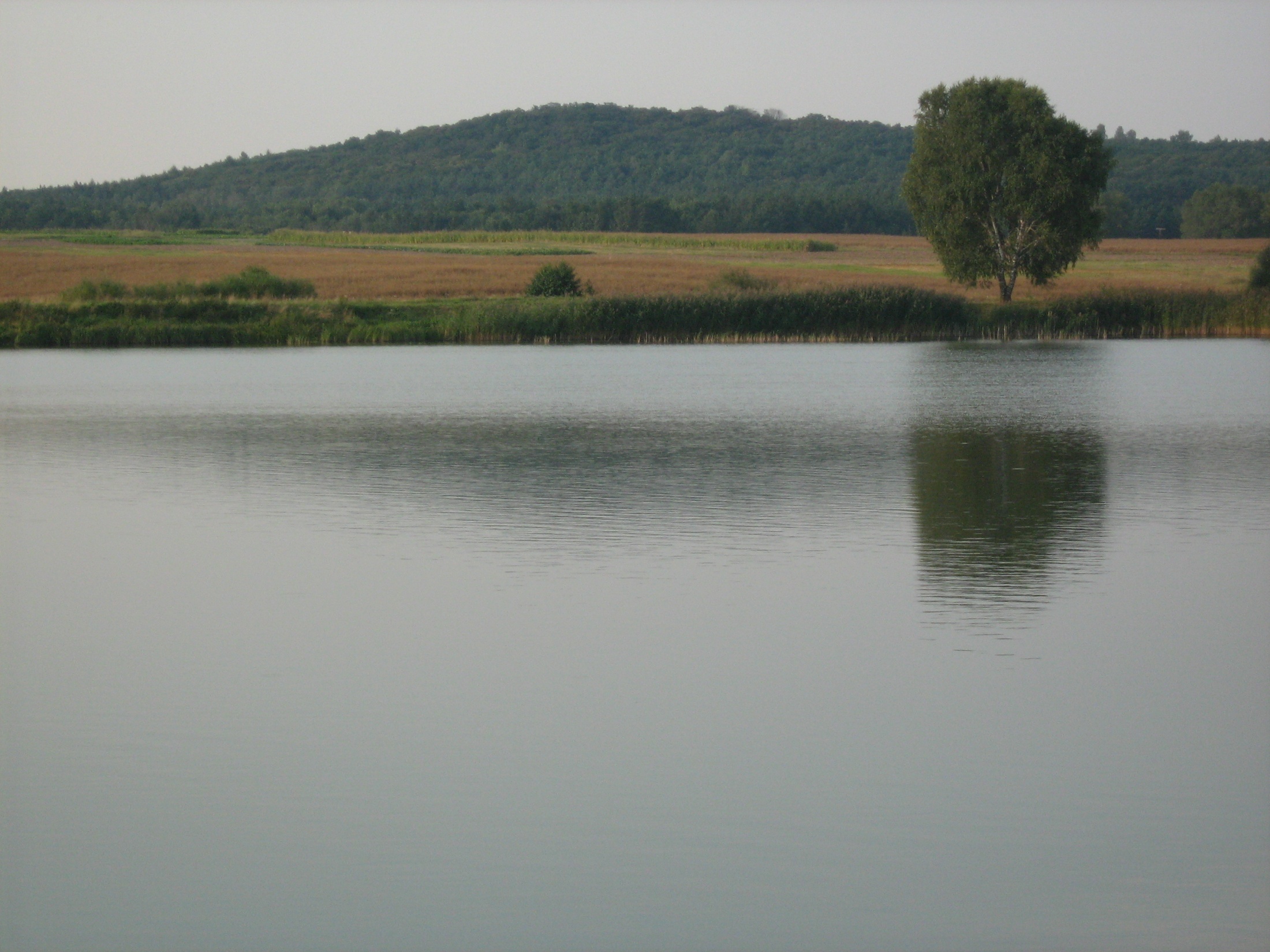 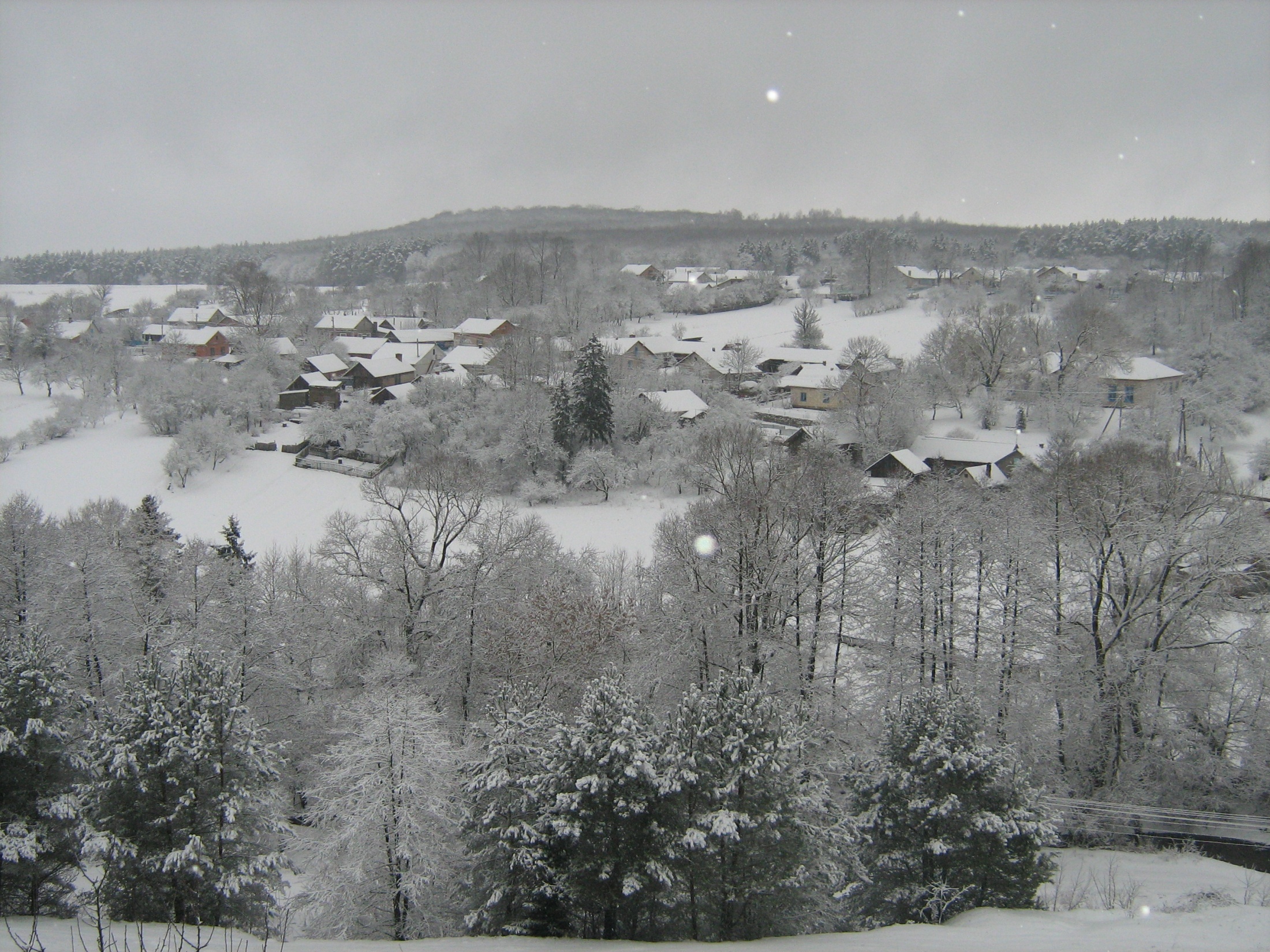 Виходи щільних рифтових вапняків на горі Гостра
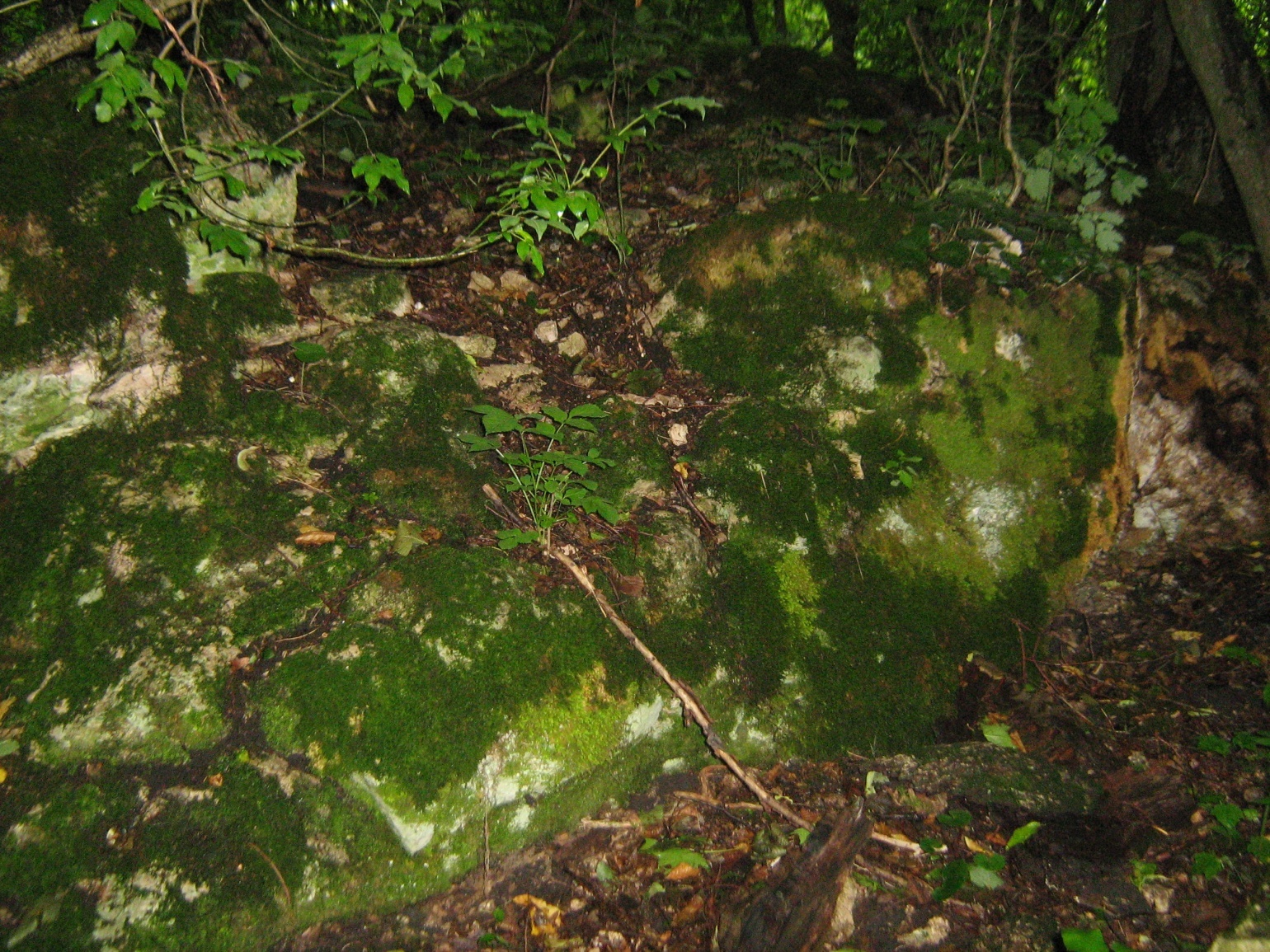 Рифовий масив із сформованим грунтовим покривом  
  (ур. Могили)
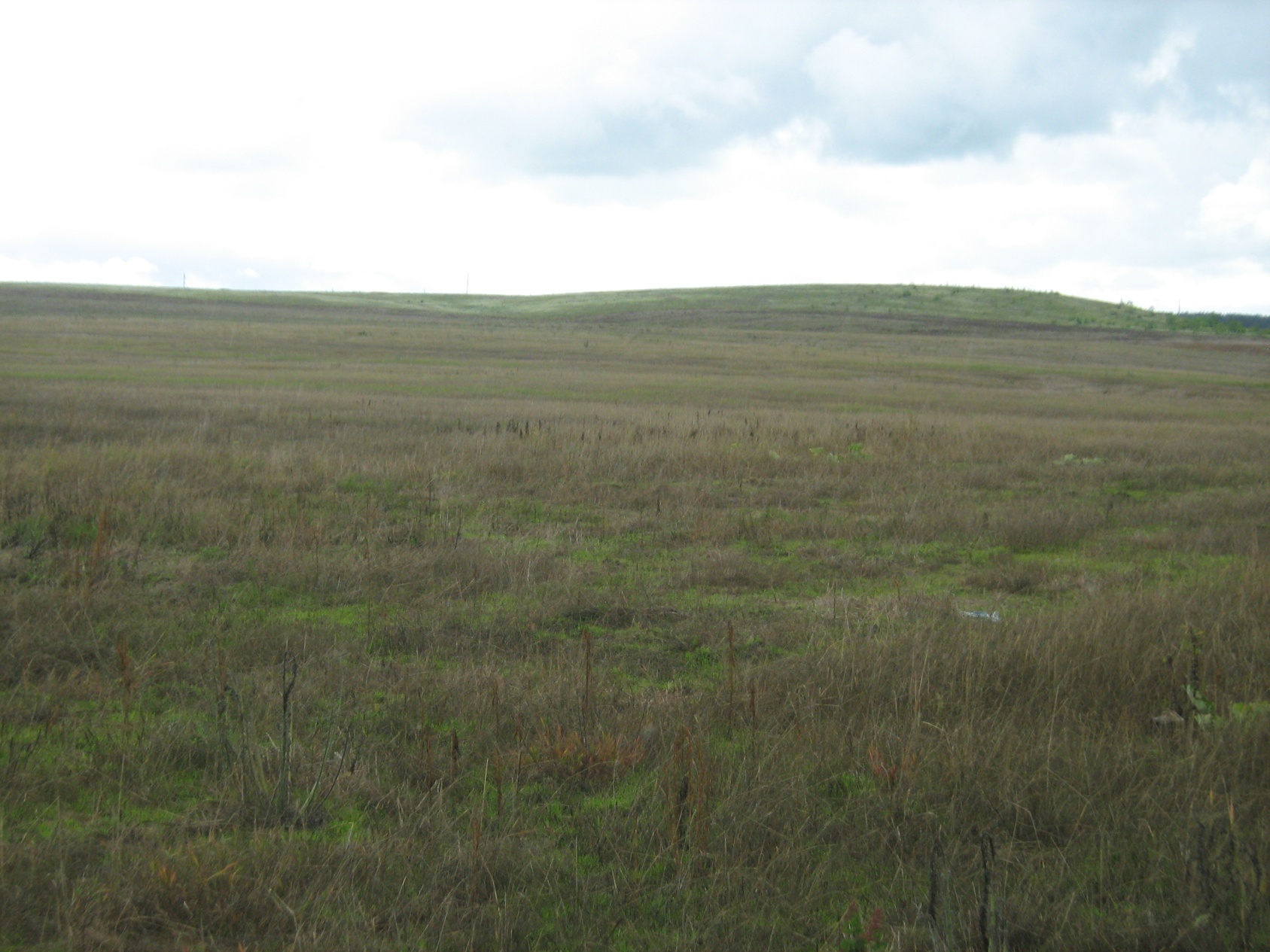 Невисока органогенна споруда в південній околиці с. 
   Бліх (ур. Пістоси)
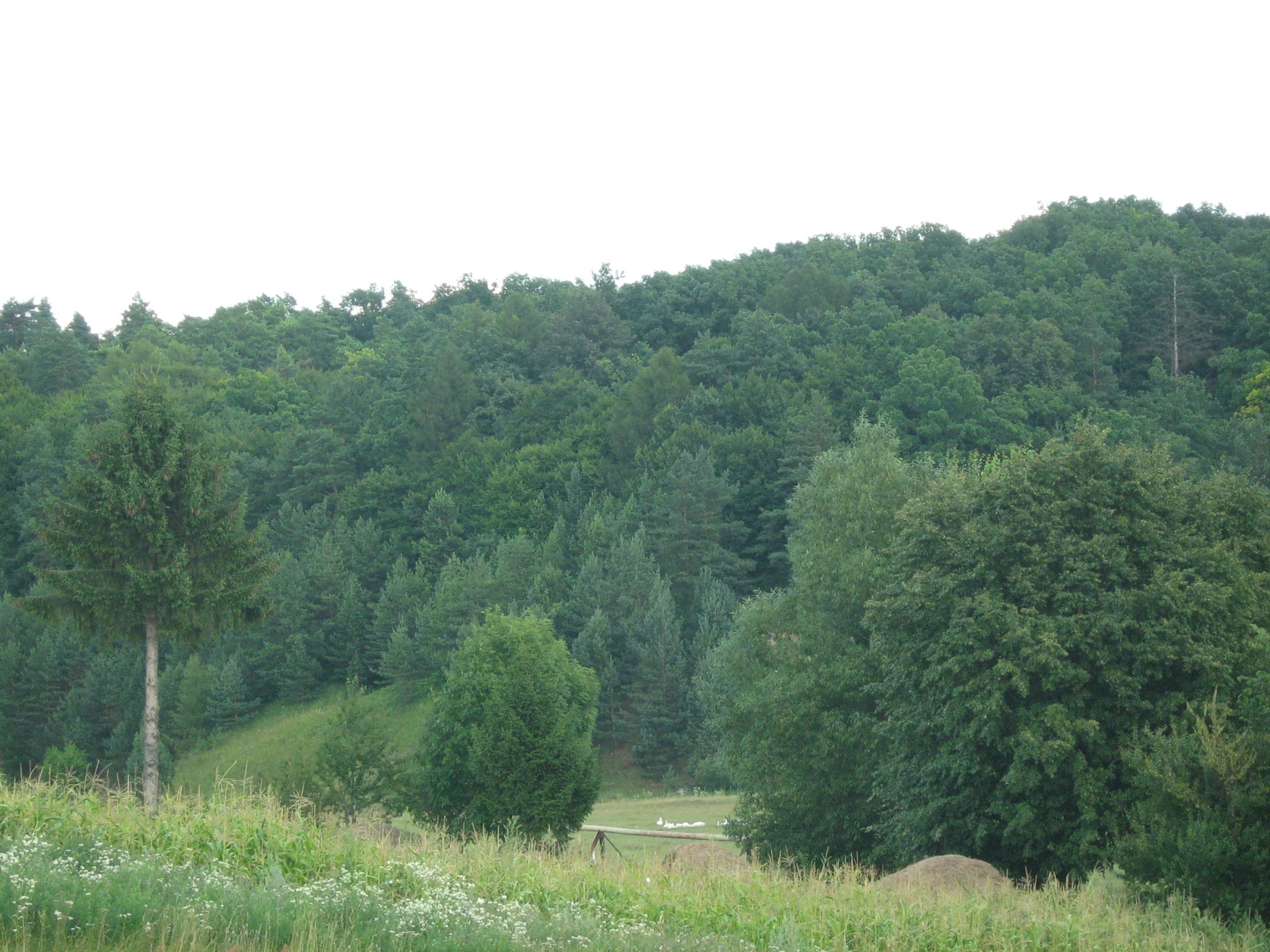 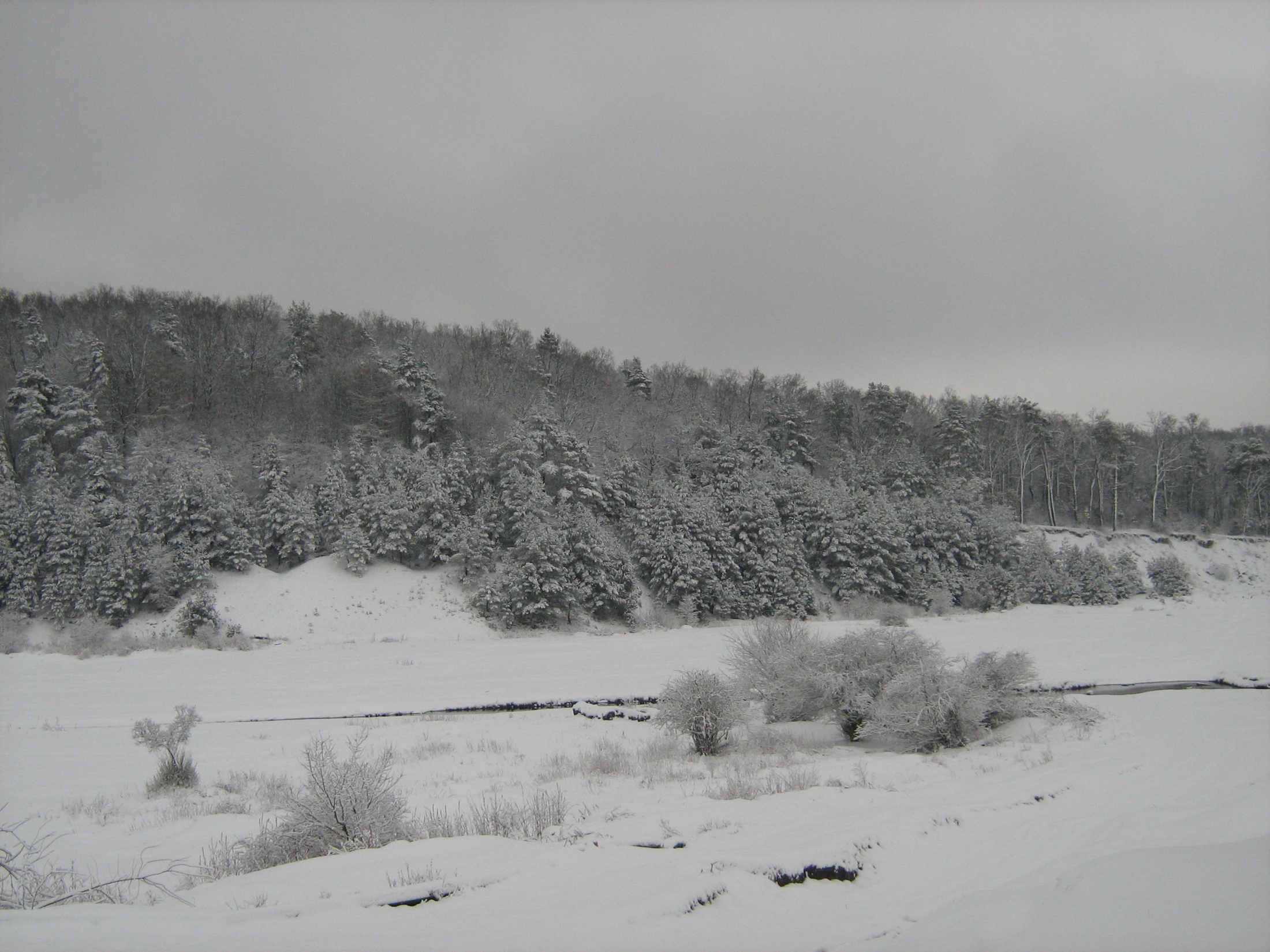 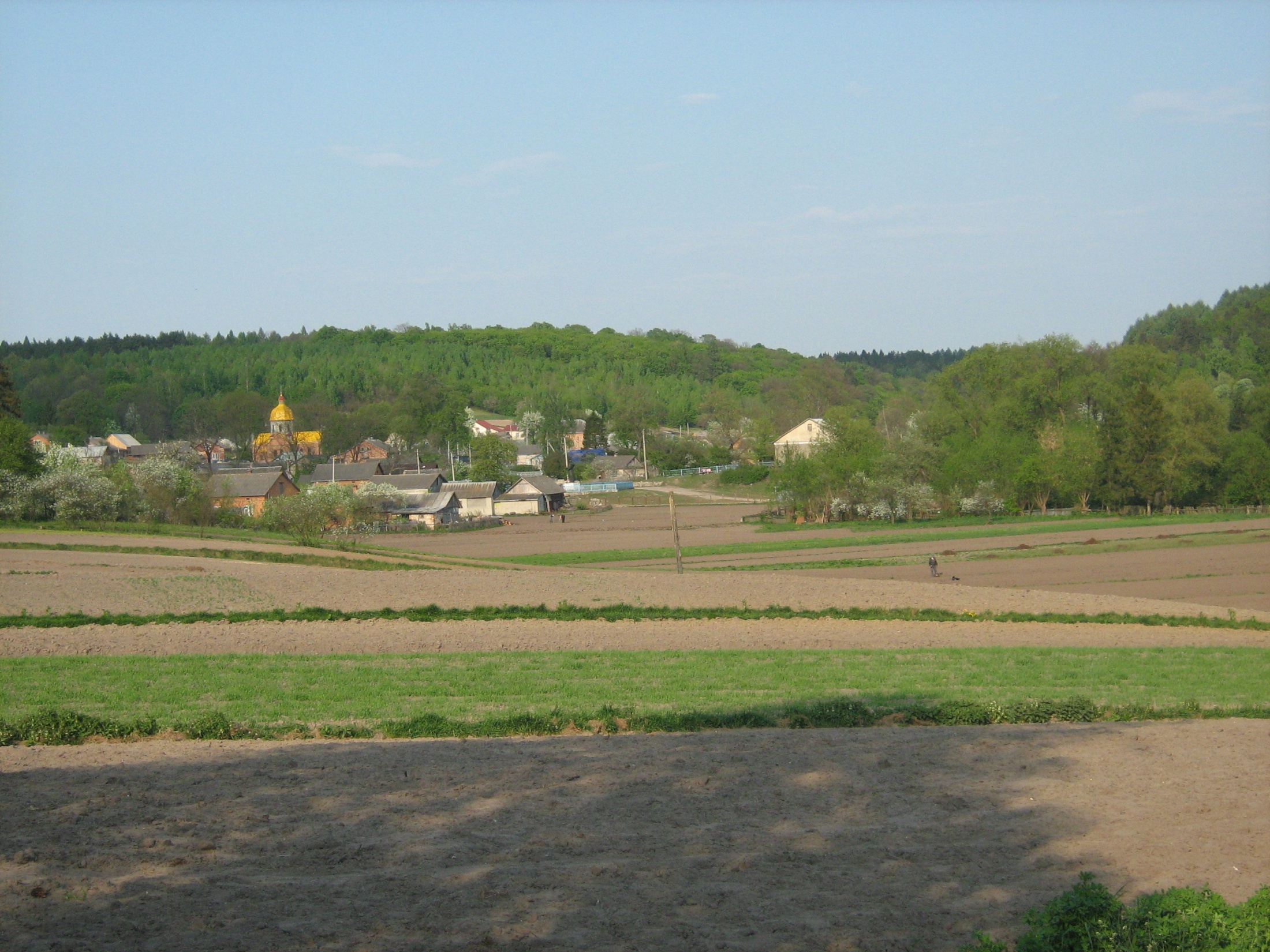 Дерново-карбонатні грунти в урочищі Гостинці, материнською породою для яких є сарматські вапняки.
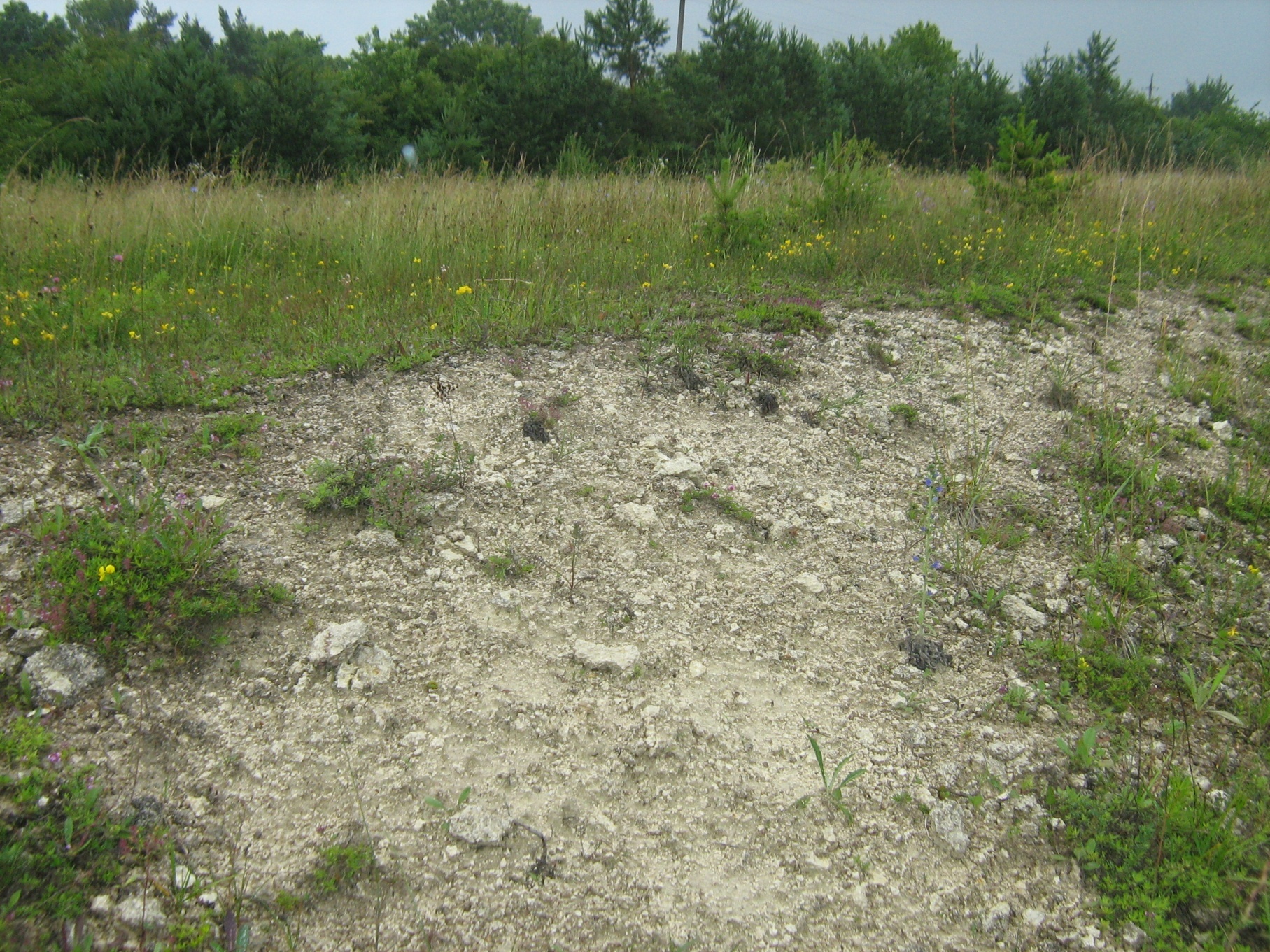 Фортифікаційні споруди Залозецького замку (16 ст.) побудовані із вапняків місцевих родовищ
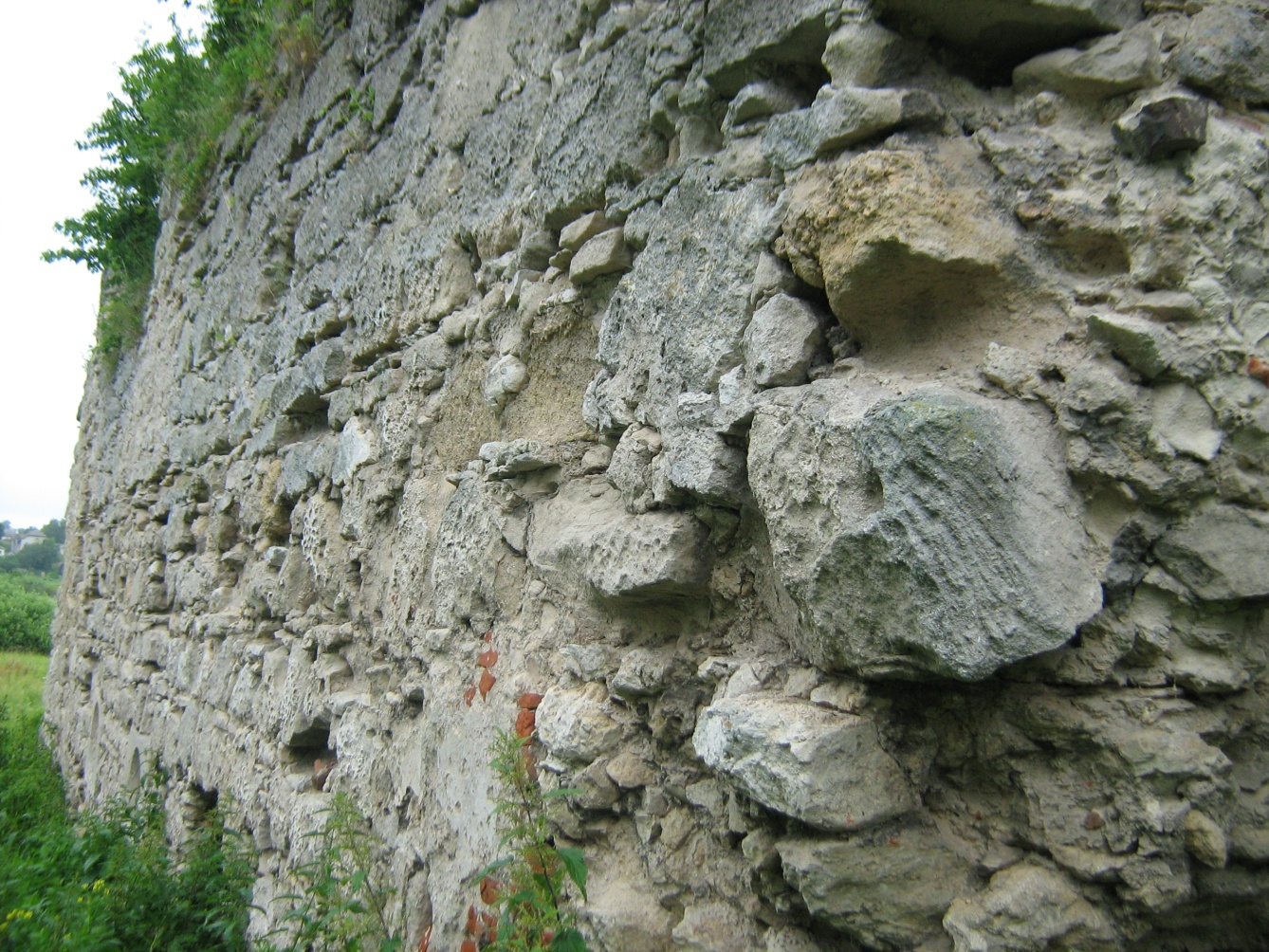 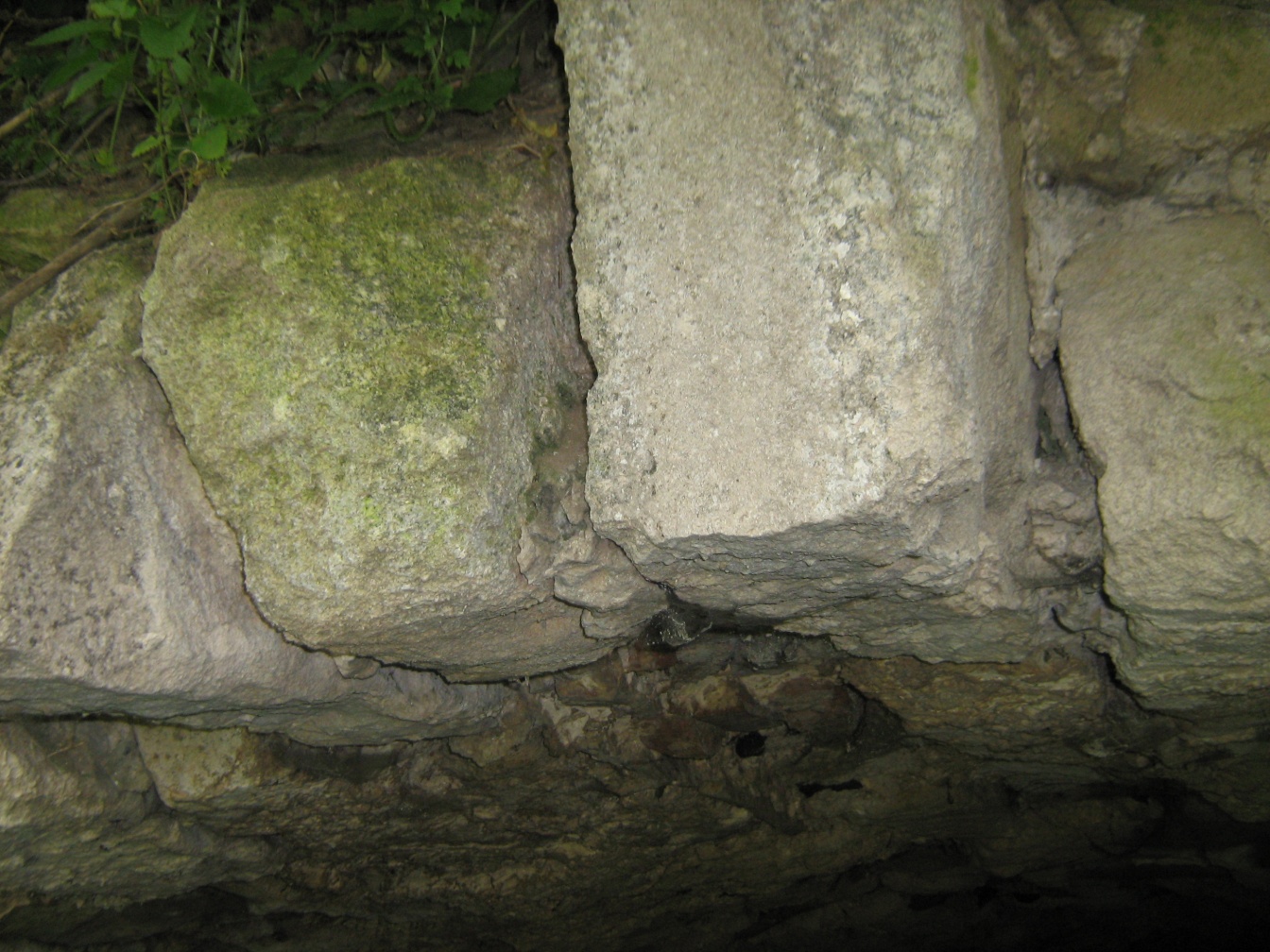 Модифікація рифових побудов верхнього міоцену піщаними еоловими відкладами в ур. Пістоси
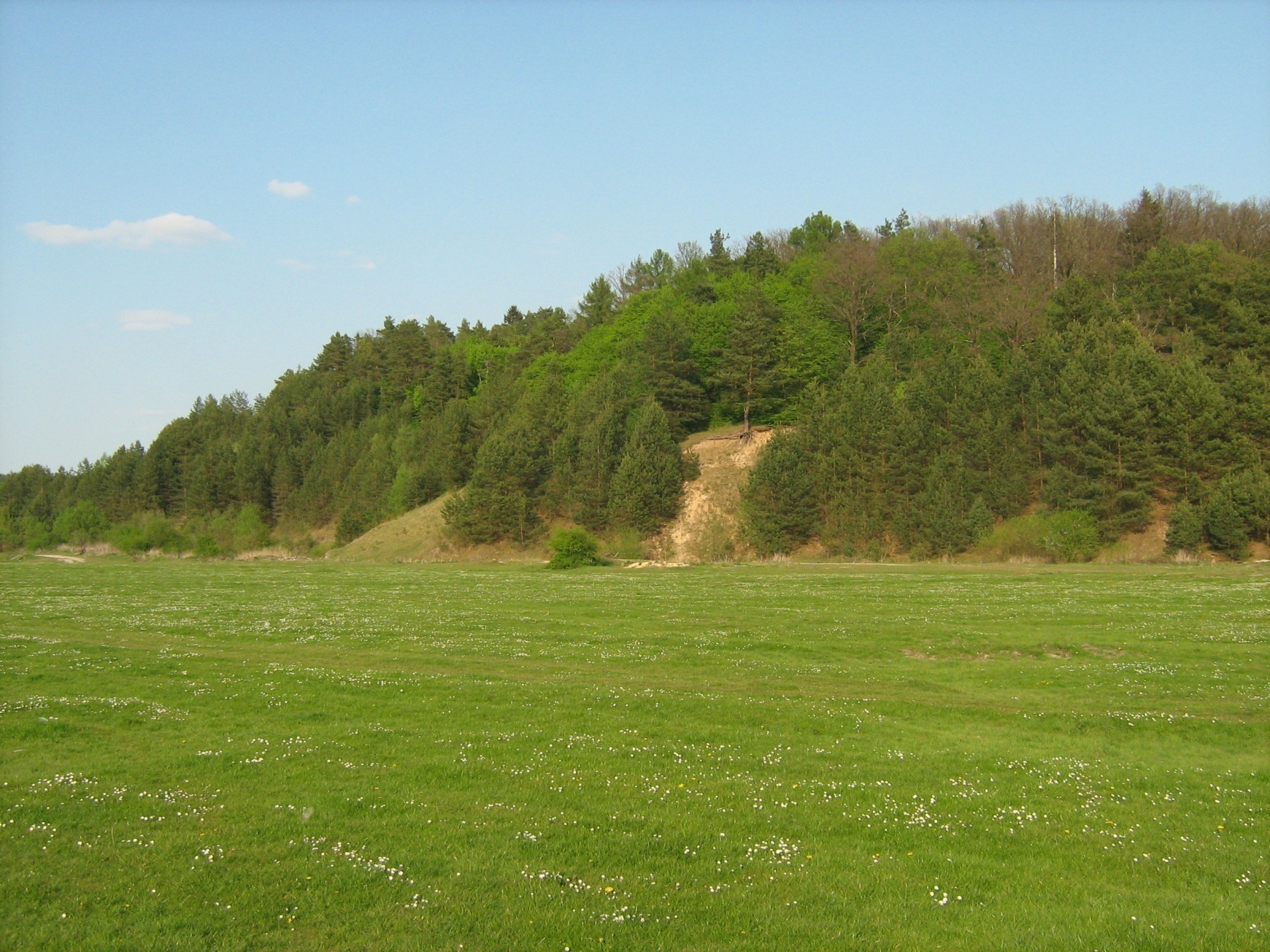 Цікавий гідрологічний об’єкт – джерело «Цикля» в  
   ур. Могилки (с. Мильно)
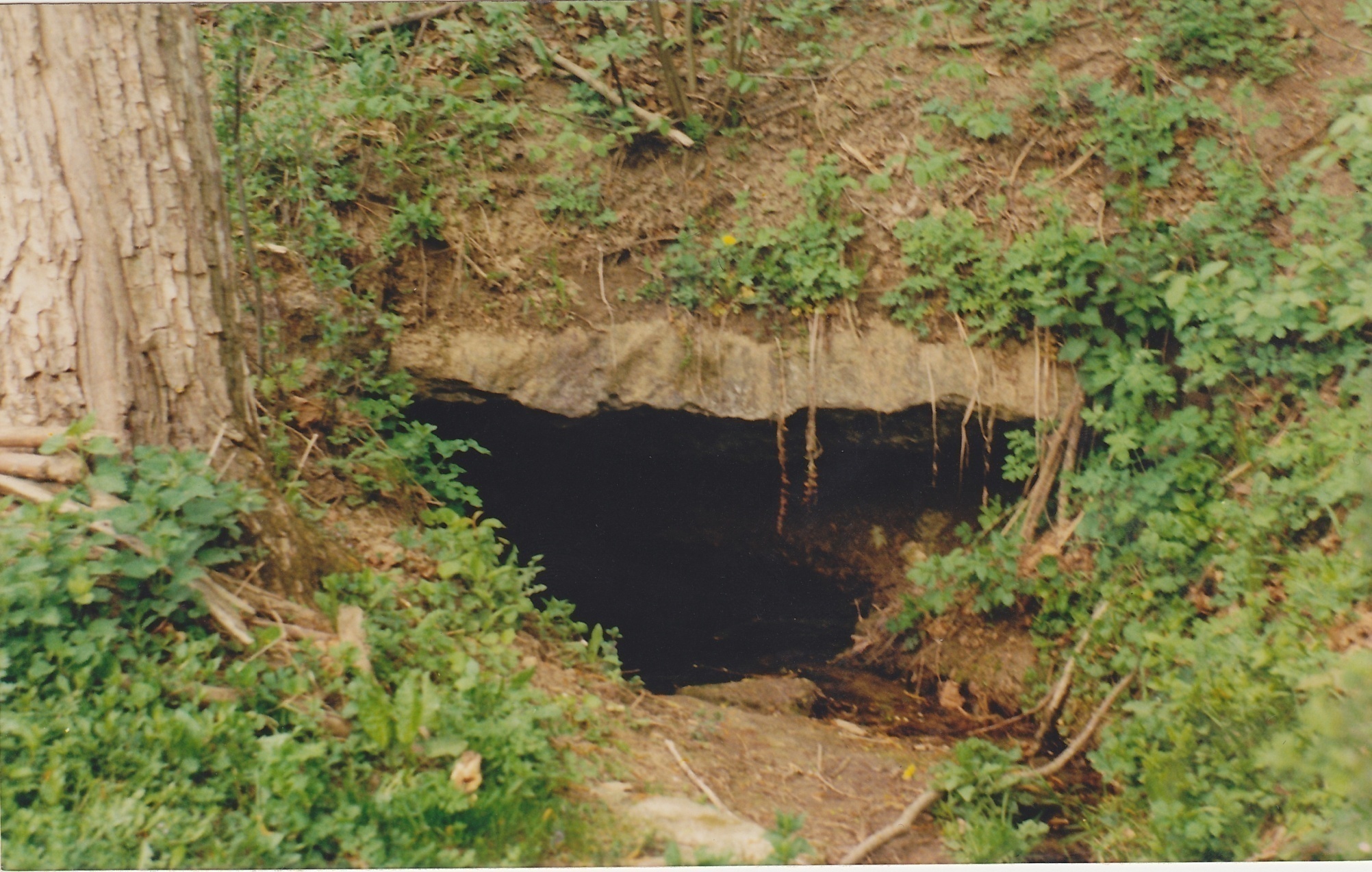 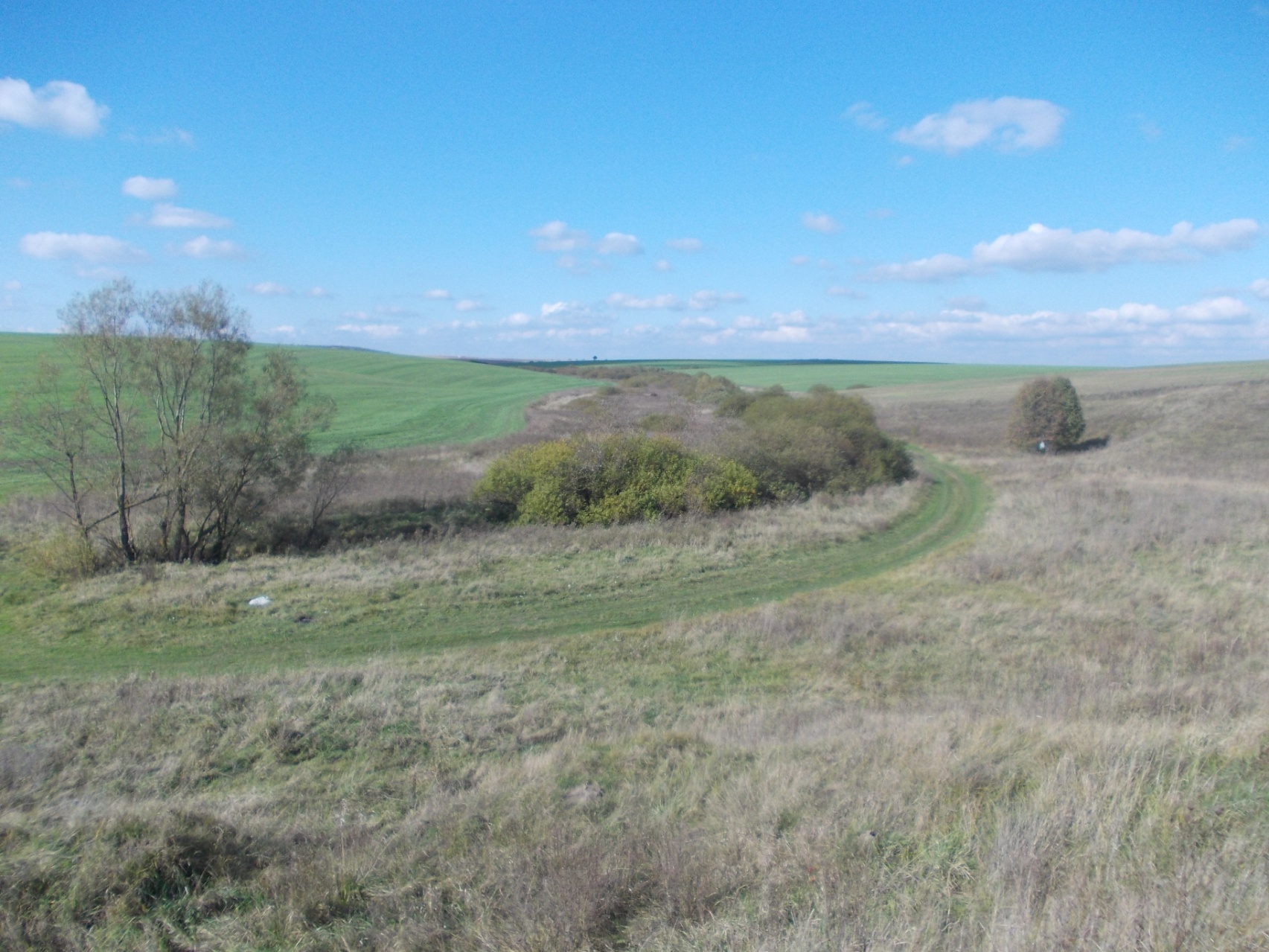 Міжтовтрова долина в північній околиці с. Мильно  
   (ур. Гук)
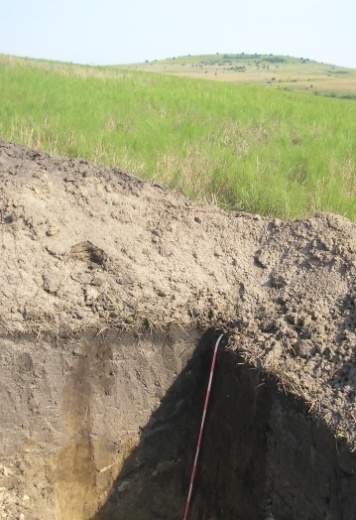 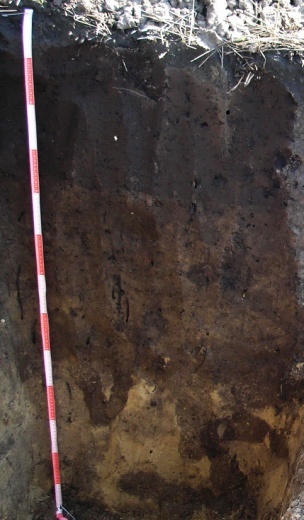 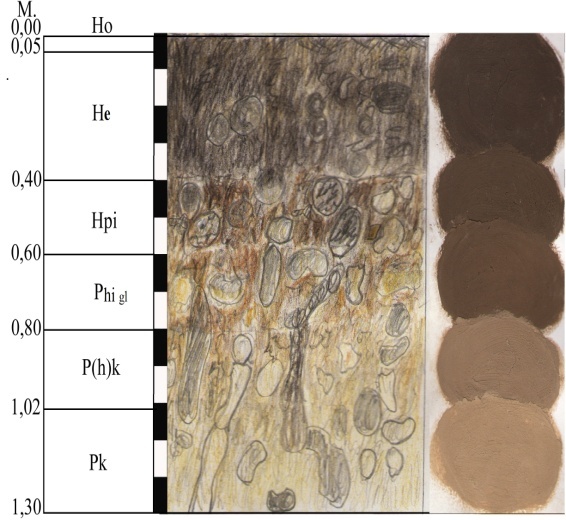 А
Б
В
Фоновий розріз сучасного ґрунту з глибоким лесовим 
  покривом і чорноземами (ур. Під Шапочиною)
		А – загальний вигляд розрізу;
		Б – профіль ґрунту в розчистці;
		В – кольорова польова зарисовка з примазками 		       природнього матеріалу.
Мікробудова сучасного фонового грунту
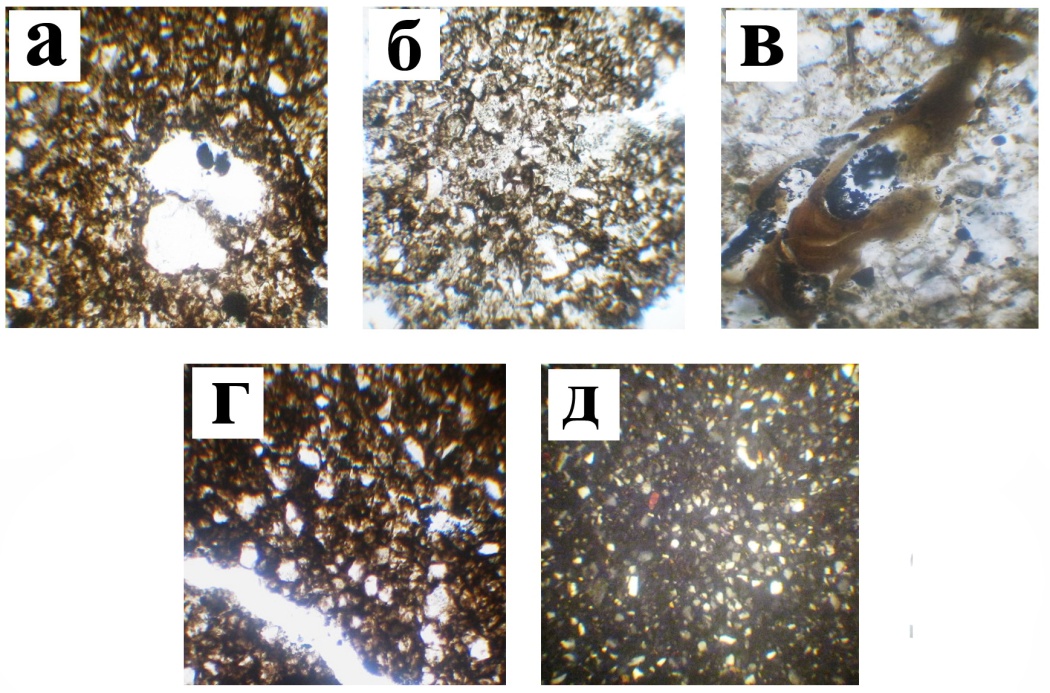 Неогенові вапняки залягають на розмитій 
 поверхні крейди (с. Ренів, лівий берег р. Серет)
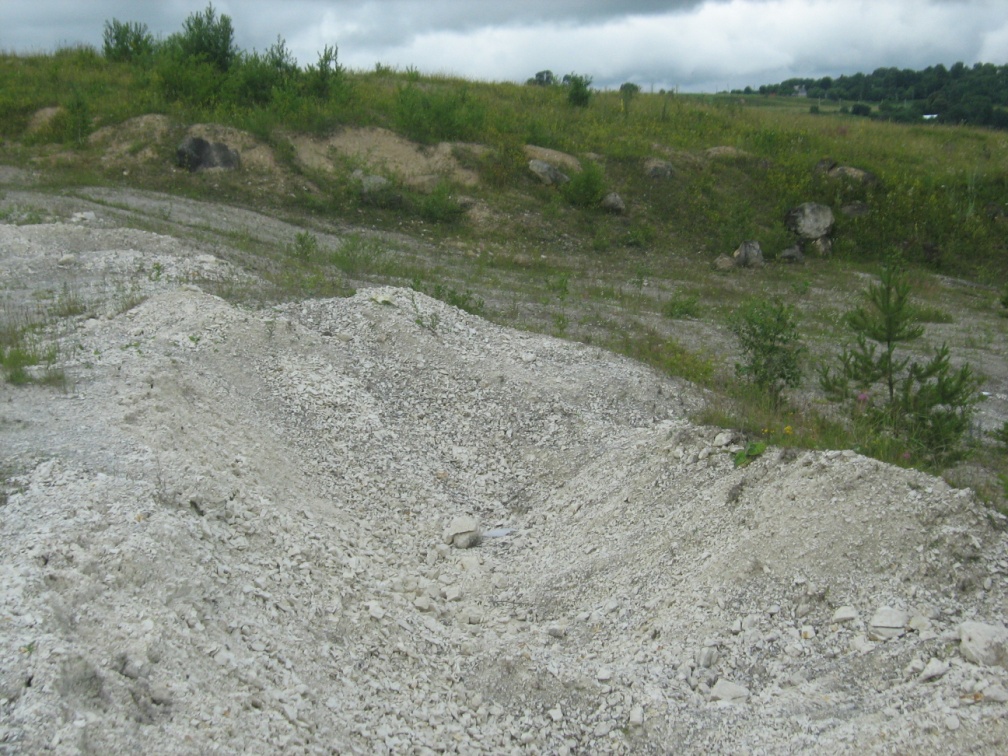 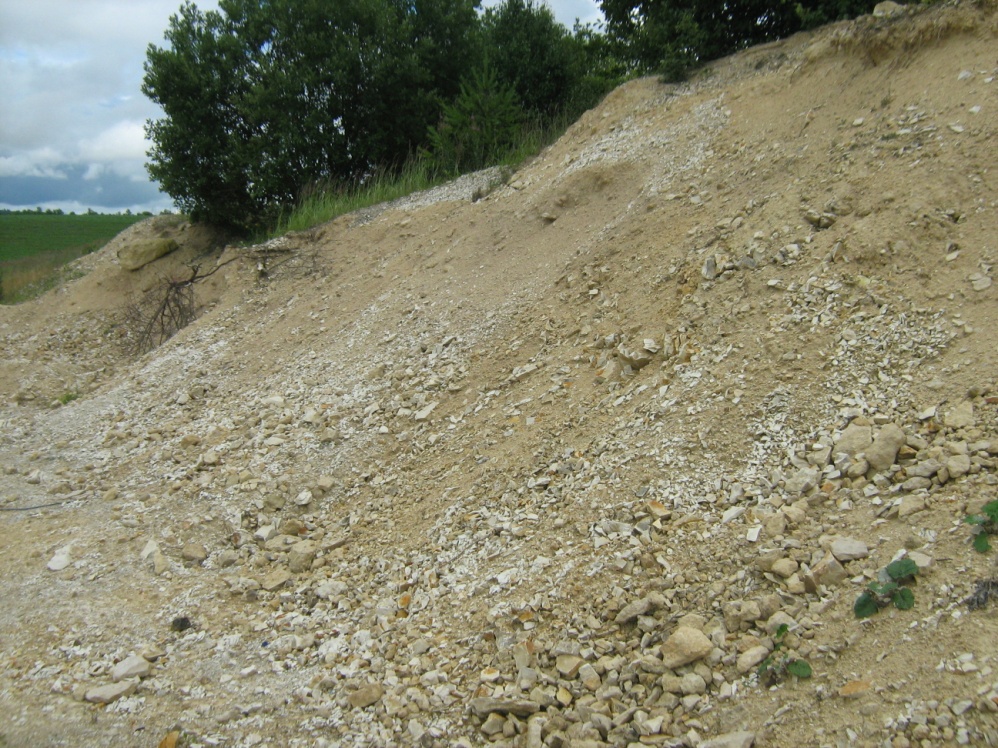 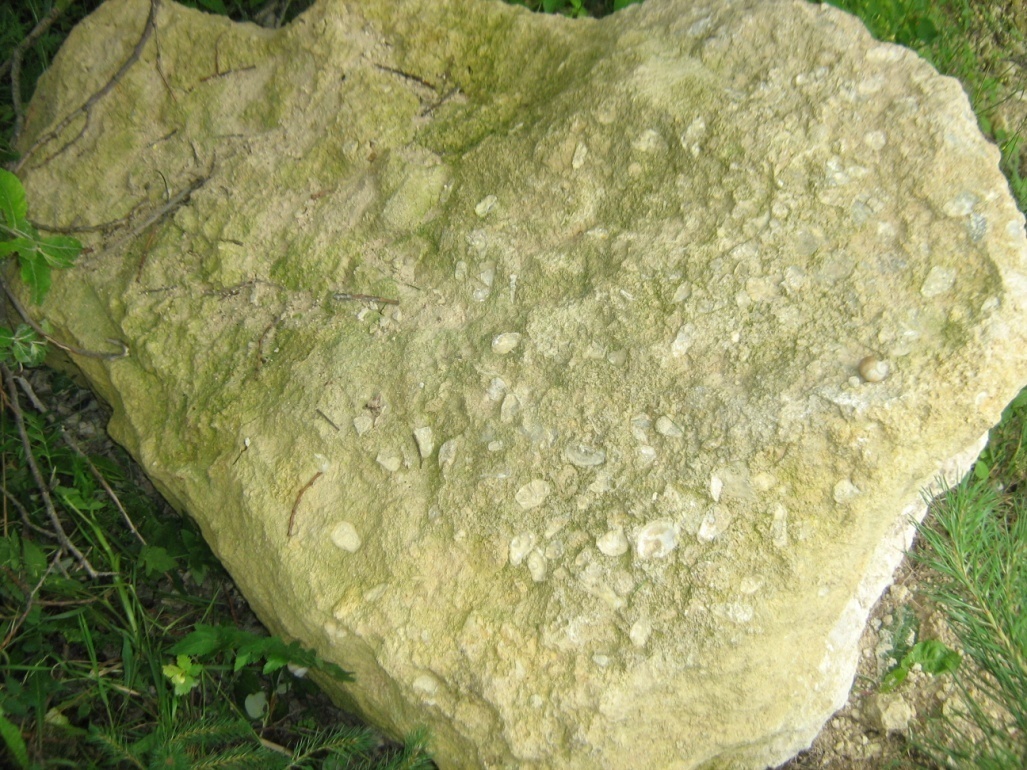 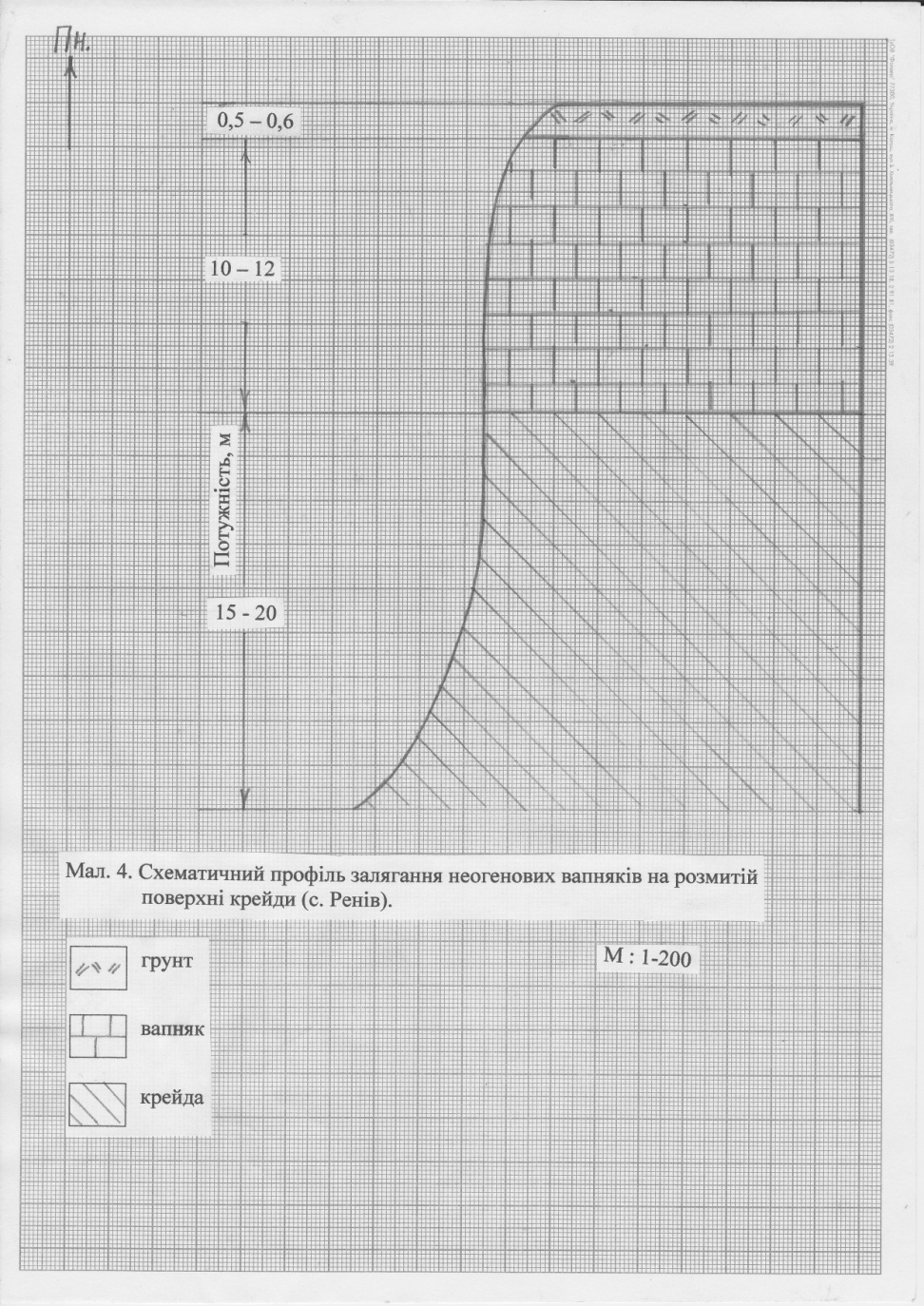 Схематичний профіль залягання неогенових вапняків  
   на поверхні крейдових порід (с. Ренів)
Сарматські скелі на Головному рифовому пасмі 
   (г. Перший Камінь біля с. Дітківці)
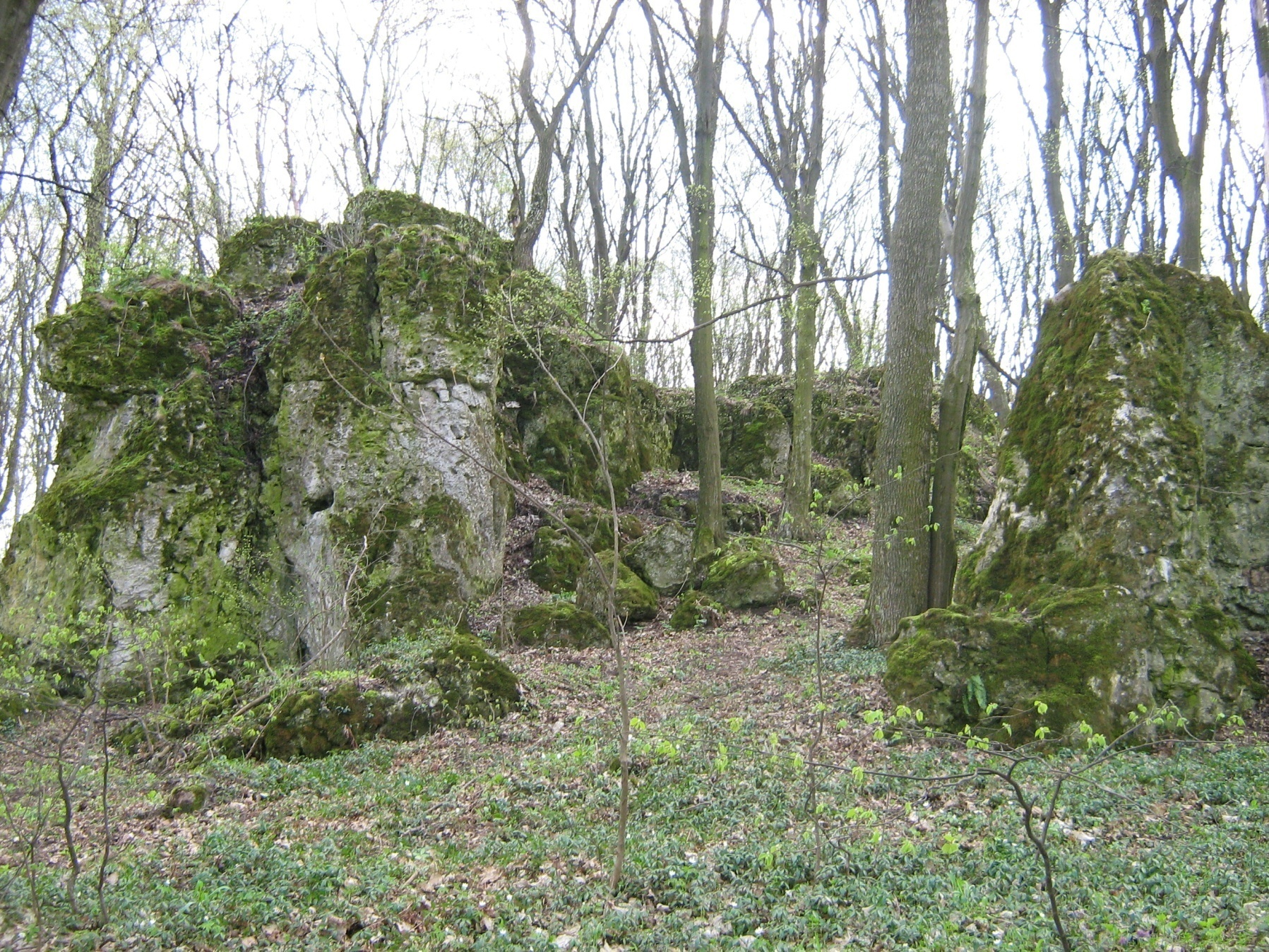 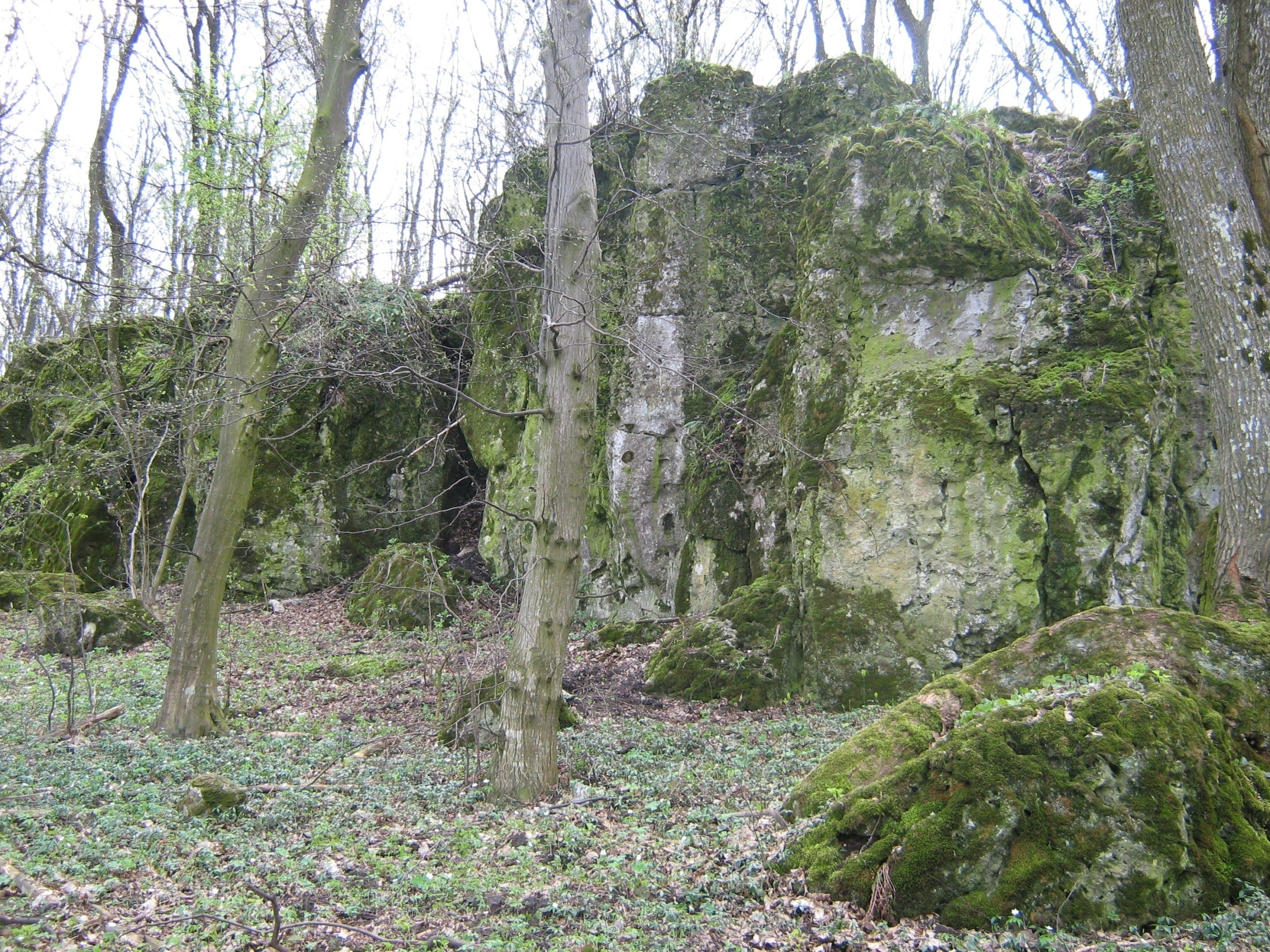 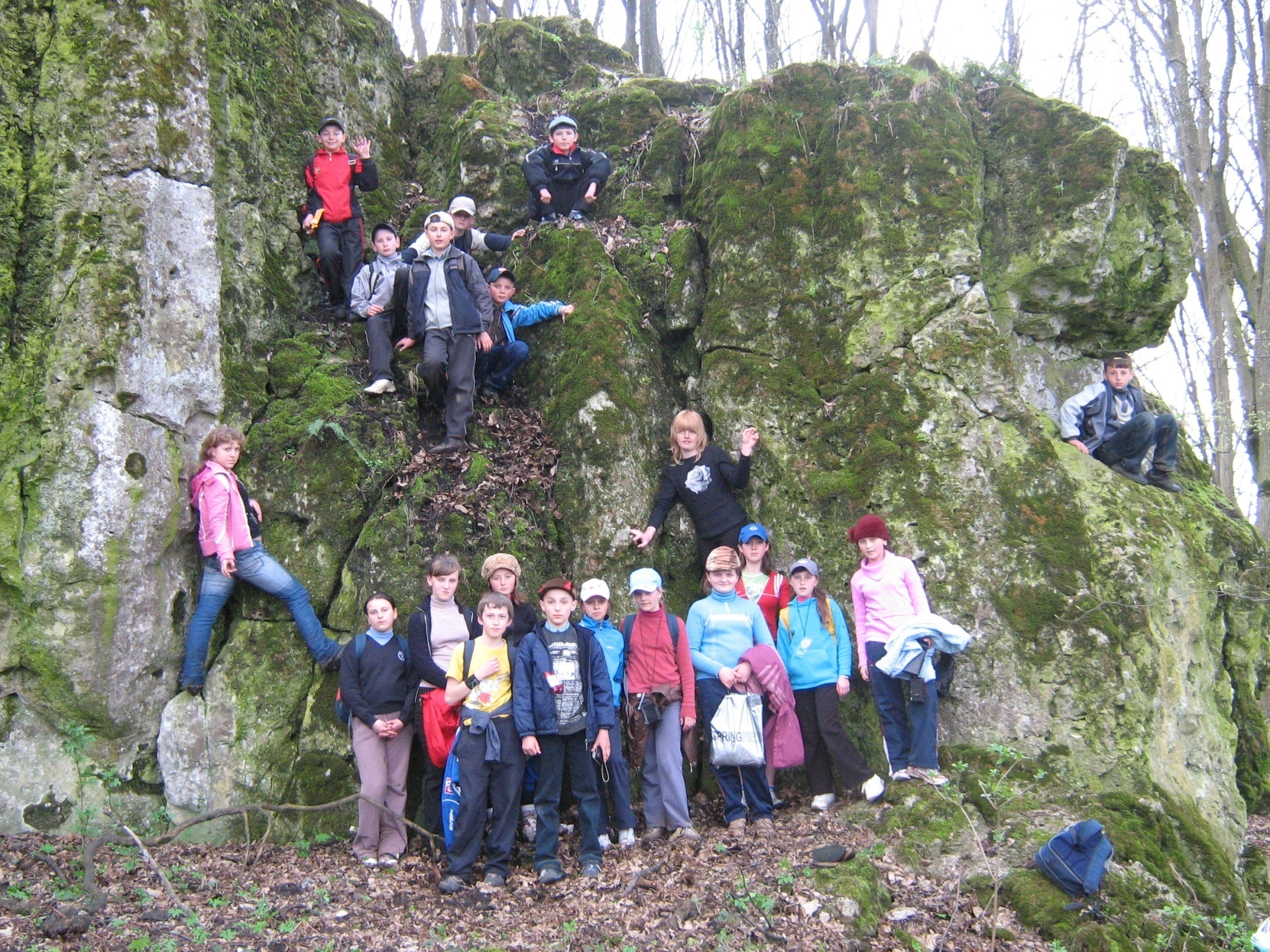 Обвалені останці берегового рифу в околиці
 с. Башуки
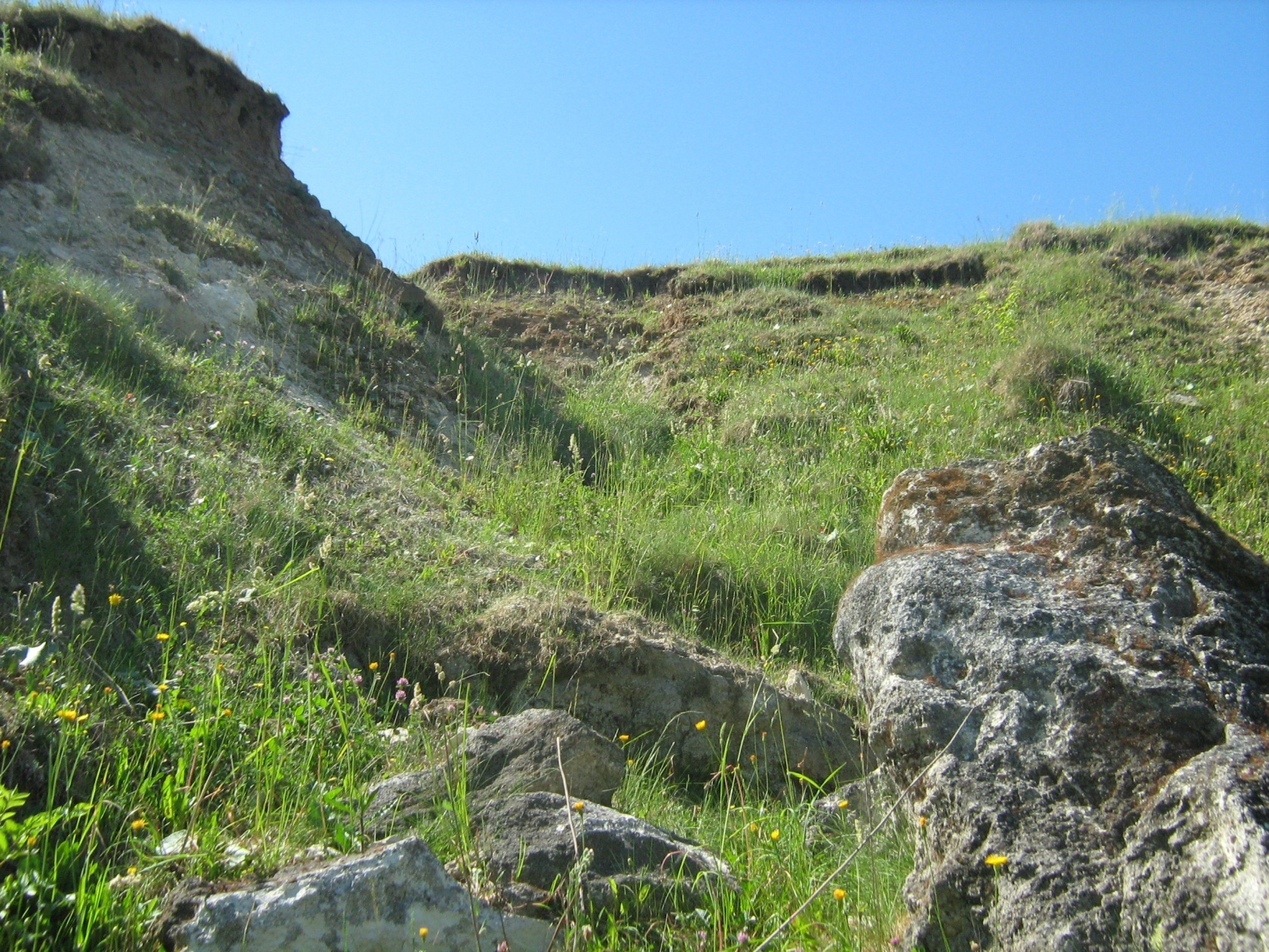 Рифовий вапняк із рештками молюсків та морських 
  червів
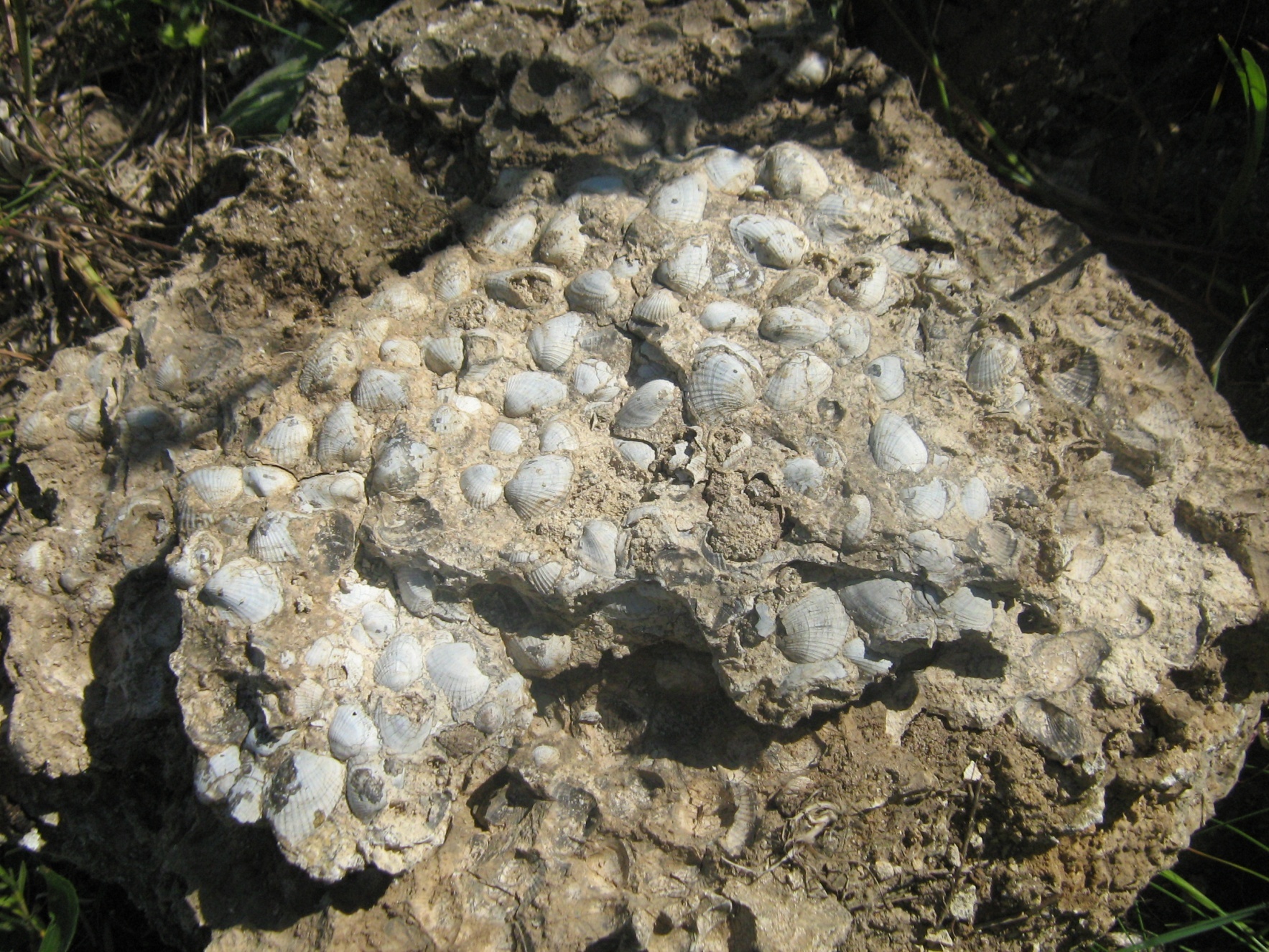 Піщано-глинисті фауністично німі відклади
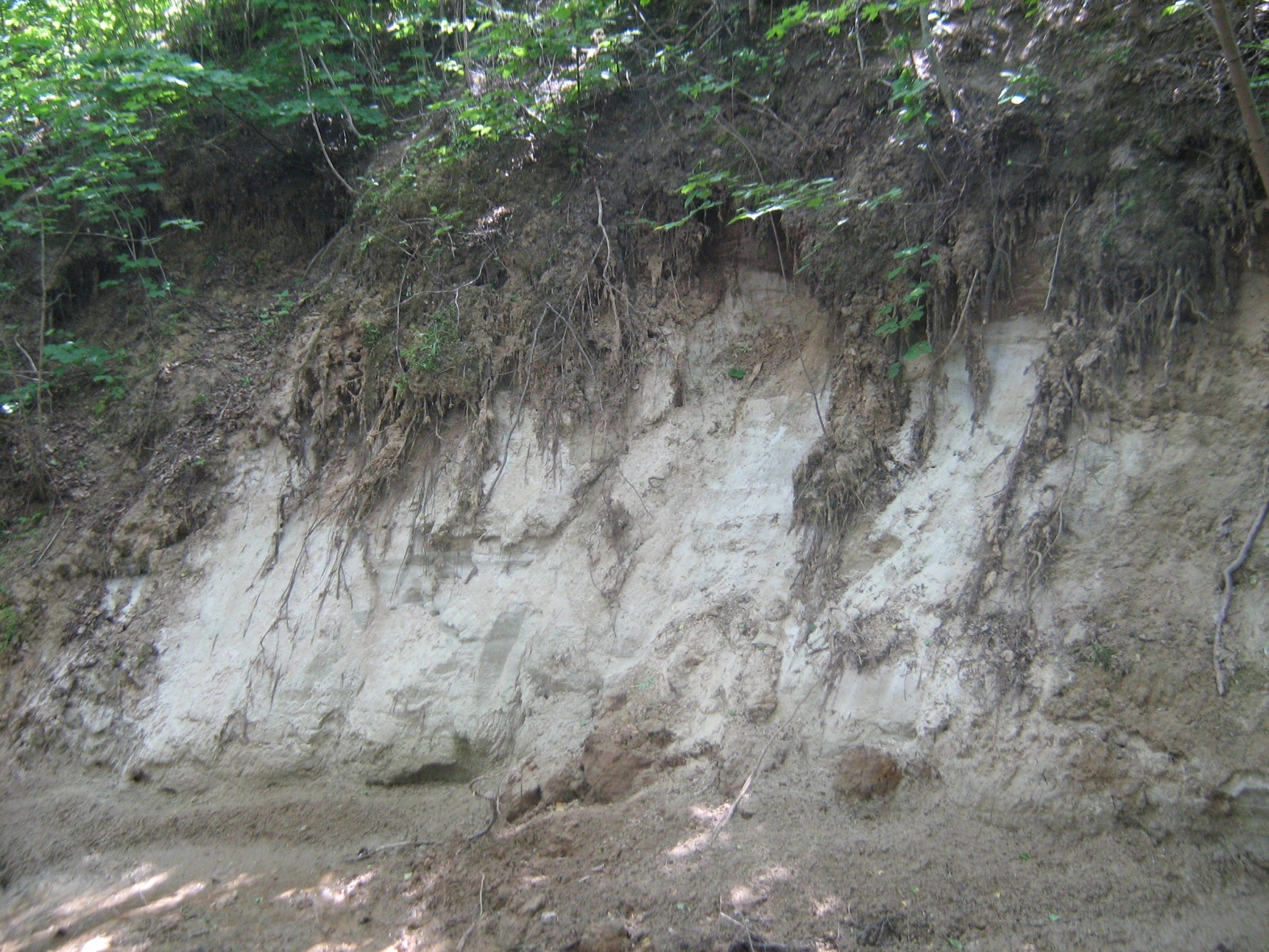 Відслонення піску із прошарками пісковиків та 
   глинистих сланців, із слідами деформації верств (західна 
   околиця с. Башуки) – типове для східного боку Головного 
   рифового пасма
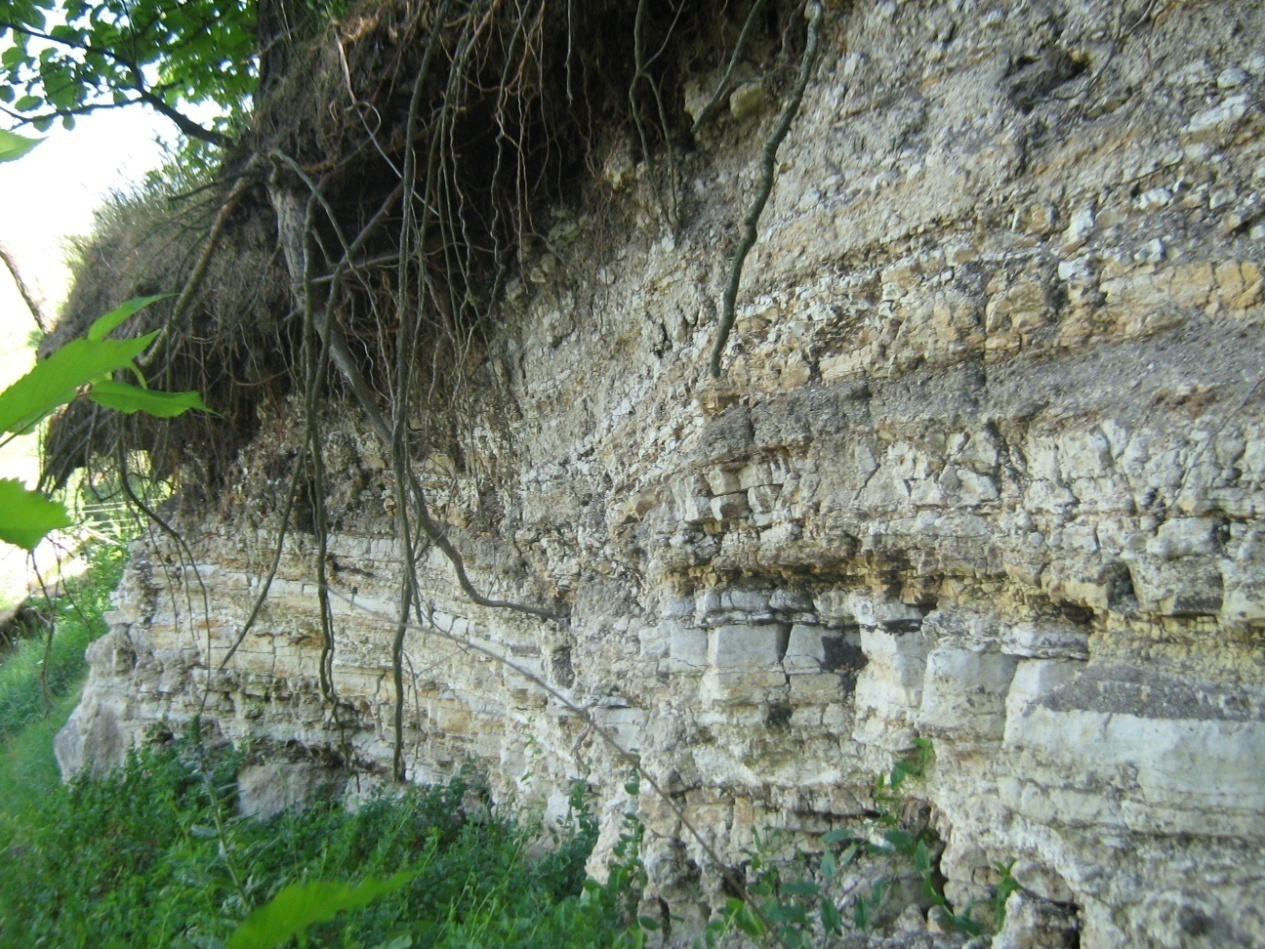 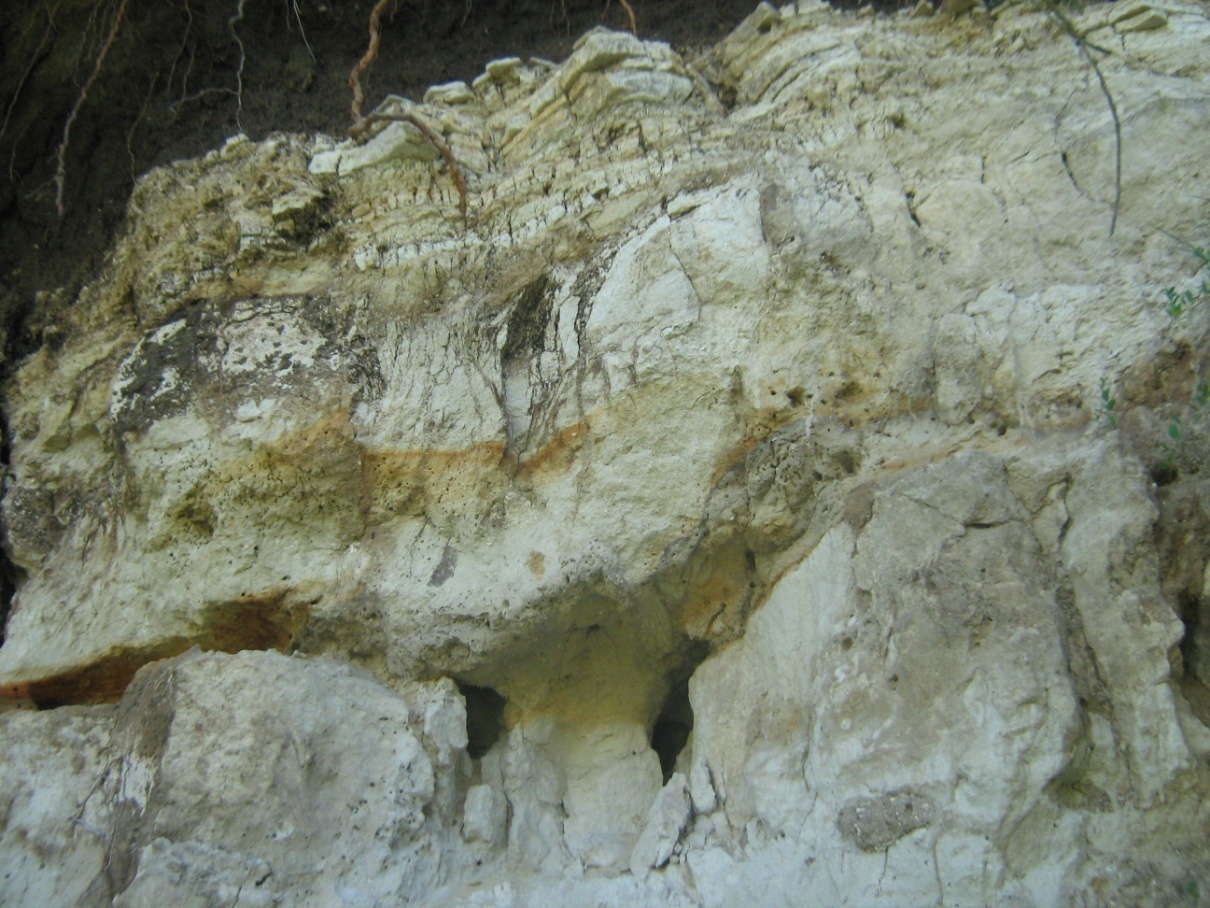 Формування ярково-балкової системи в басейні річки 
   Добринь (південна околиця с. Башуки)
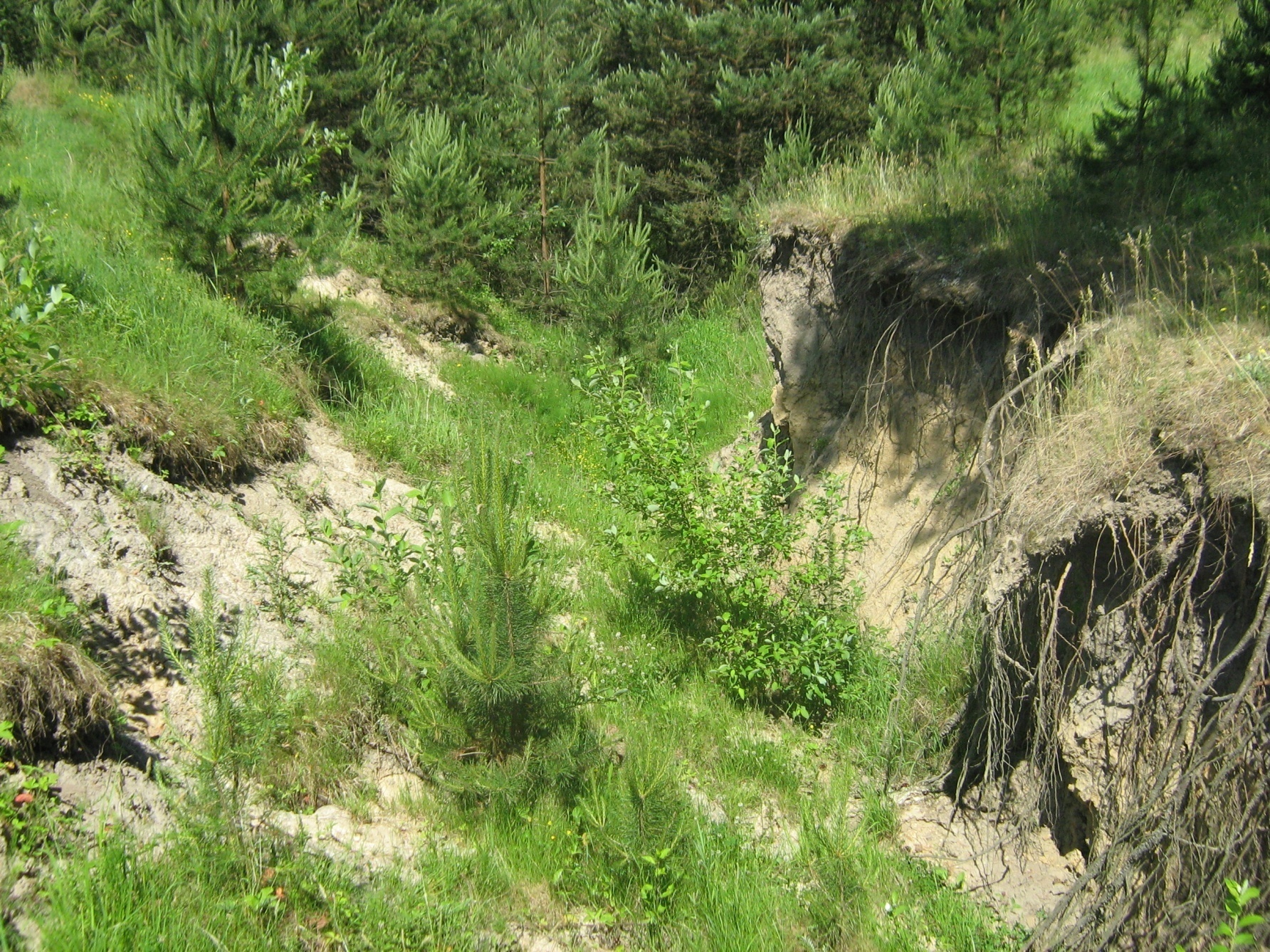 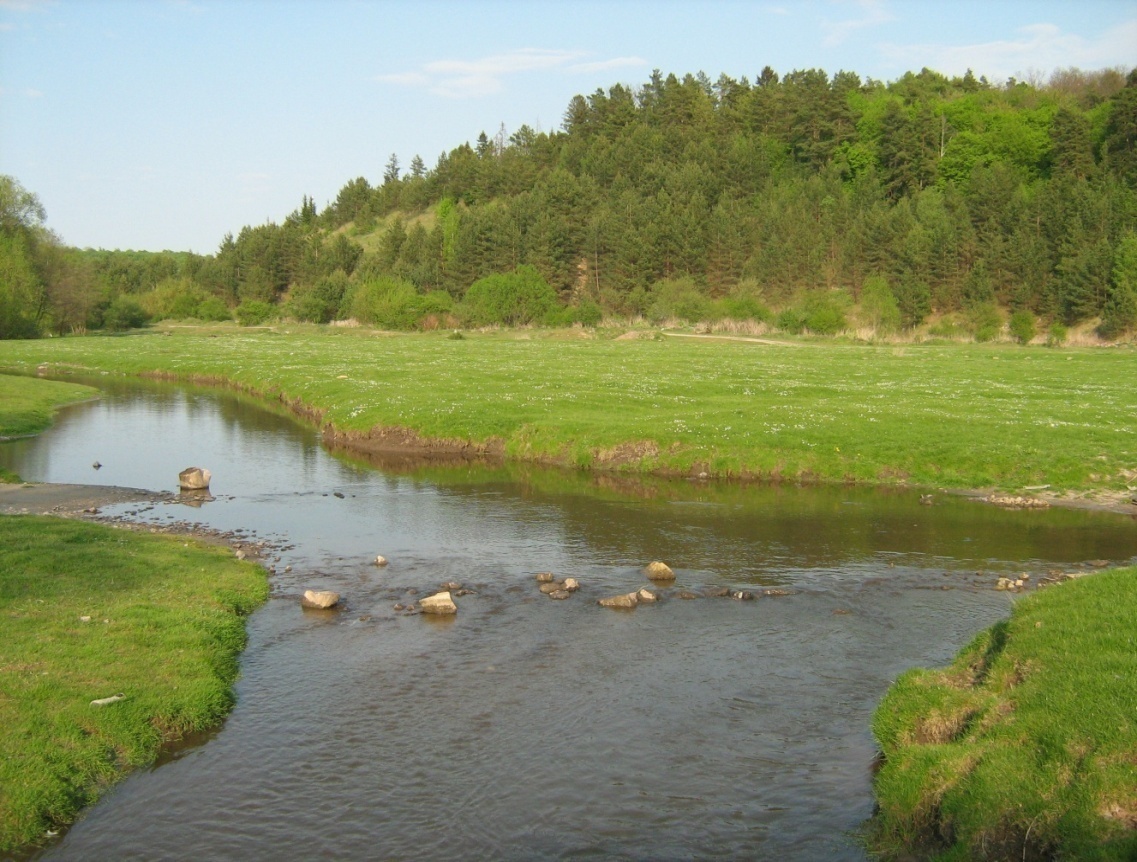 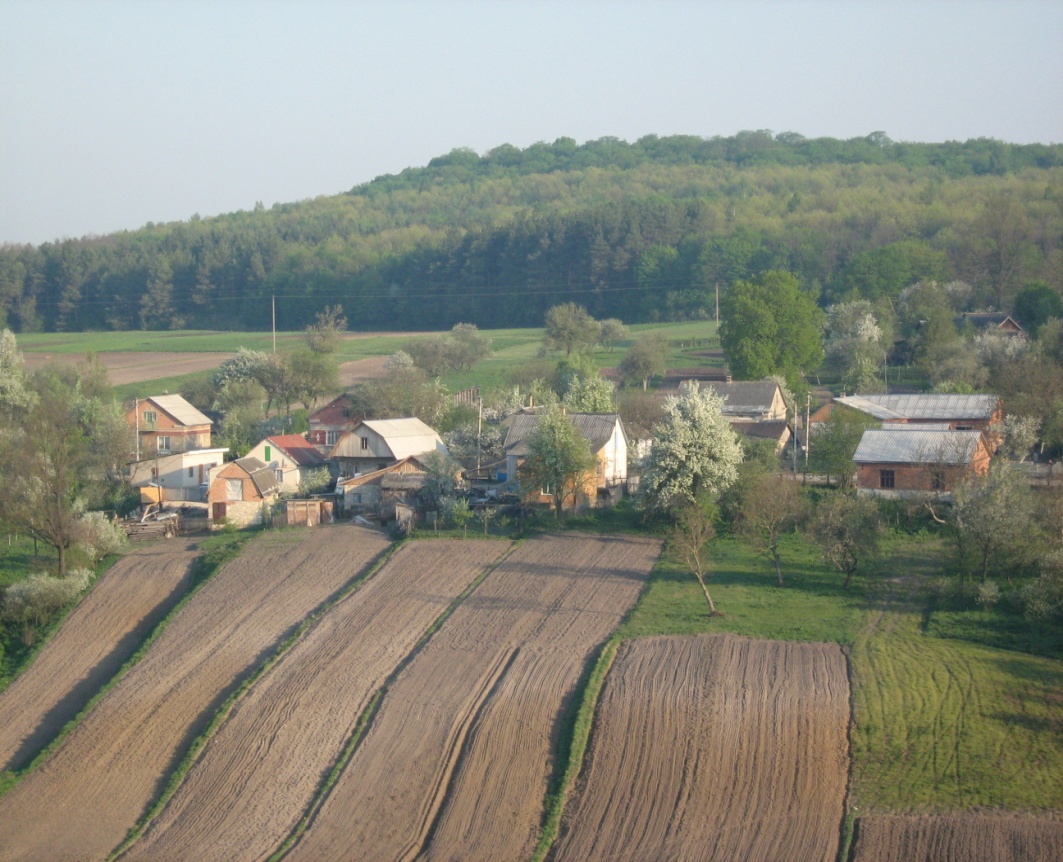 Проблеми природокористування, пов’язані із використанням природних ресурсів досліджуваних об’єктів
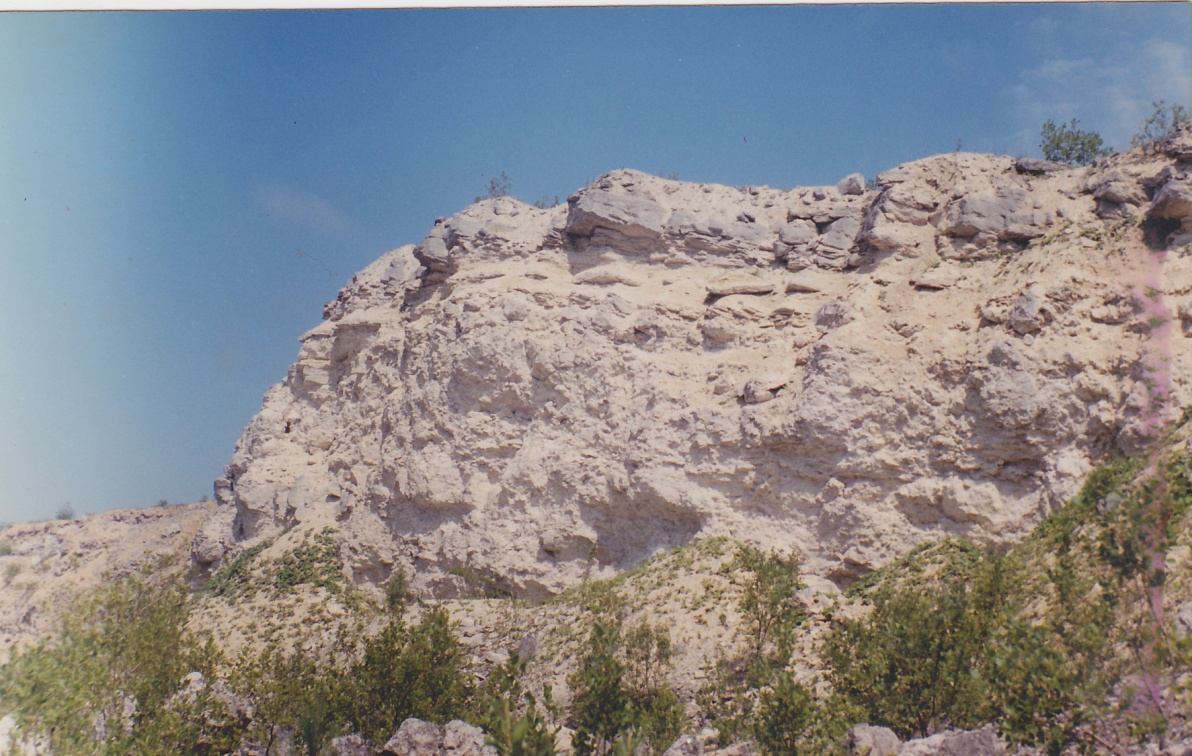 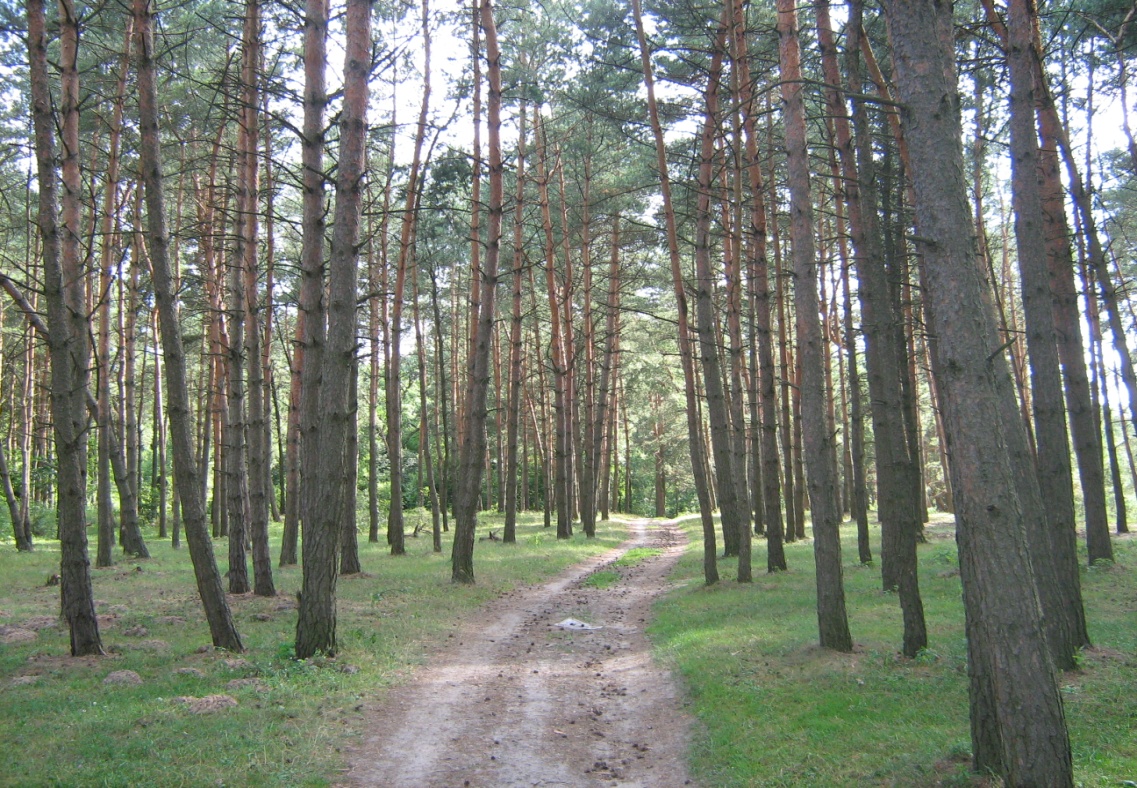 Зміни у структурі землекористування (XVIII – XX ст.)
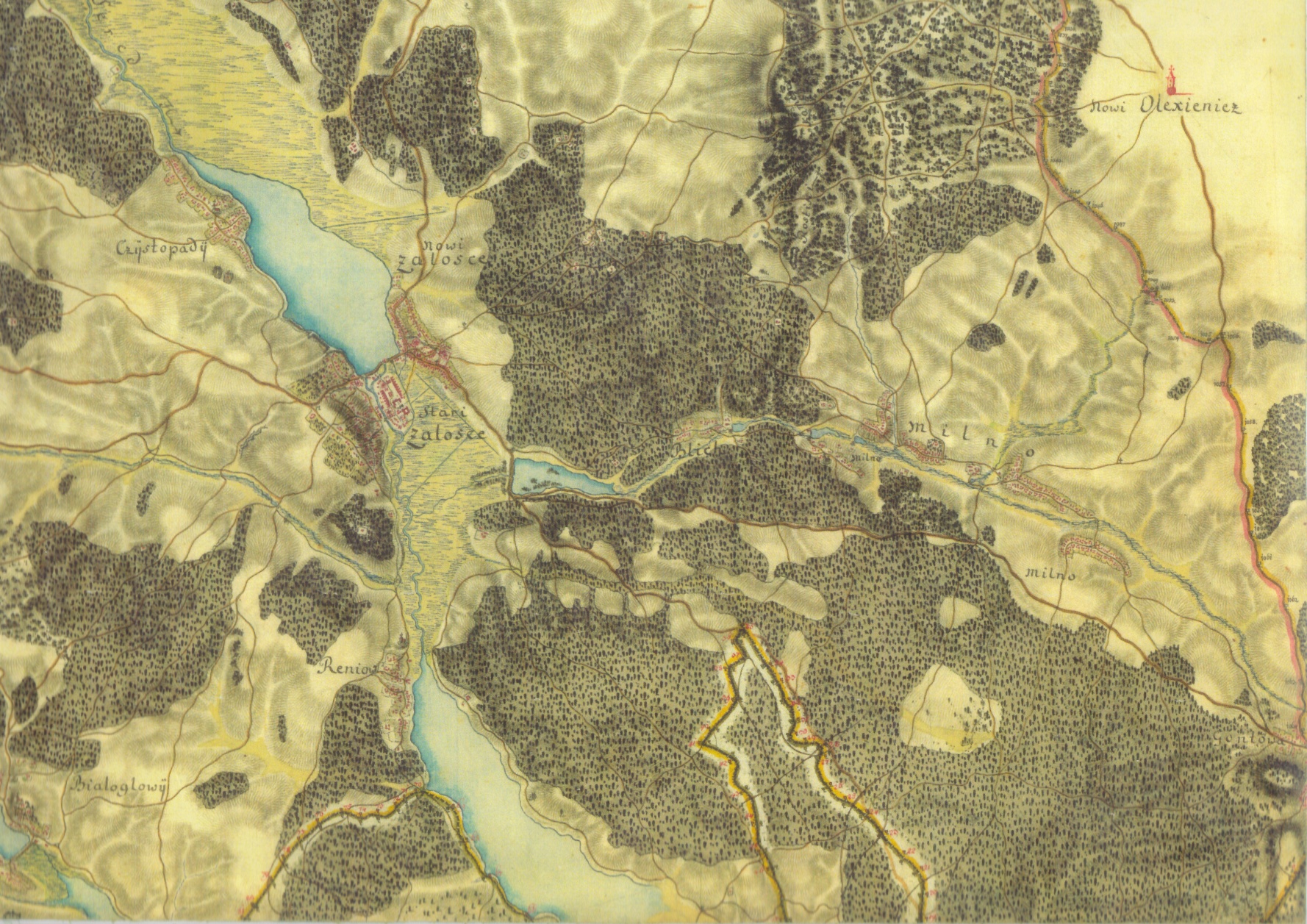 Зміни у структурі землекористування (XVIII – XX ст.)
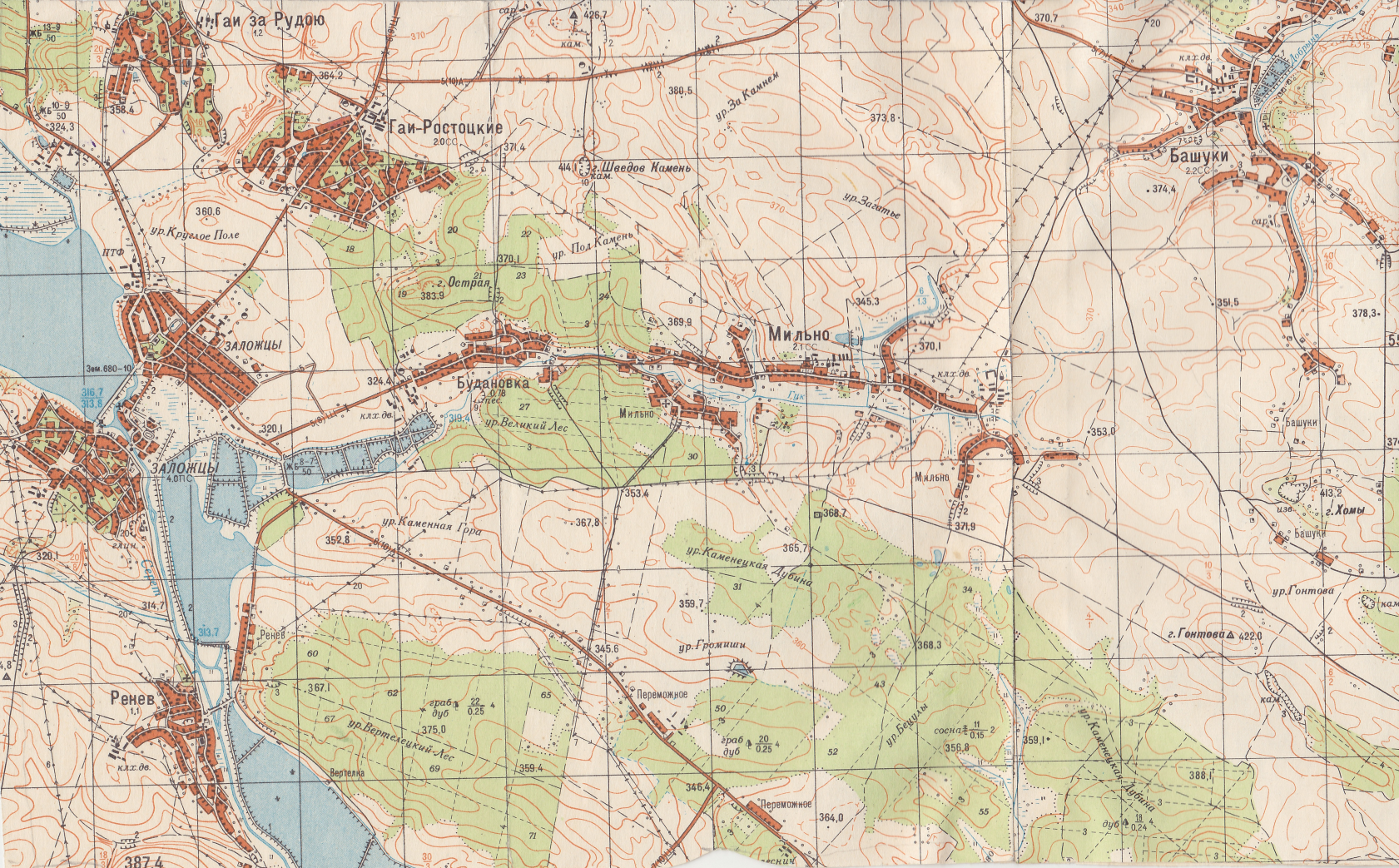 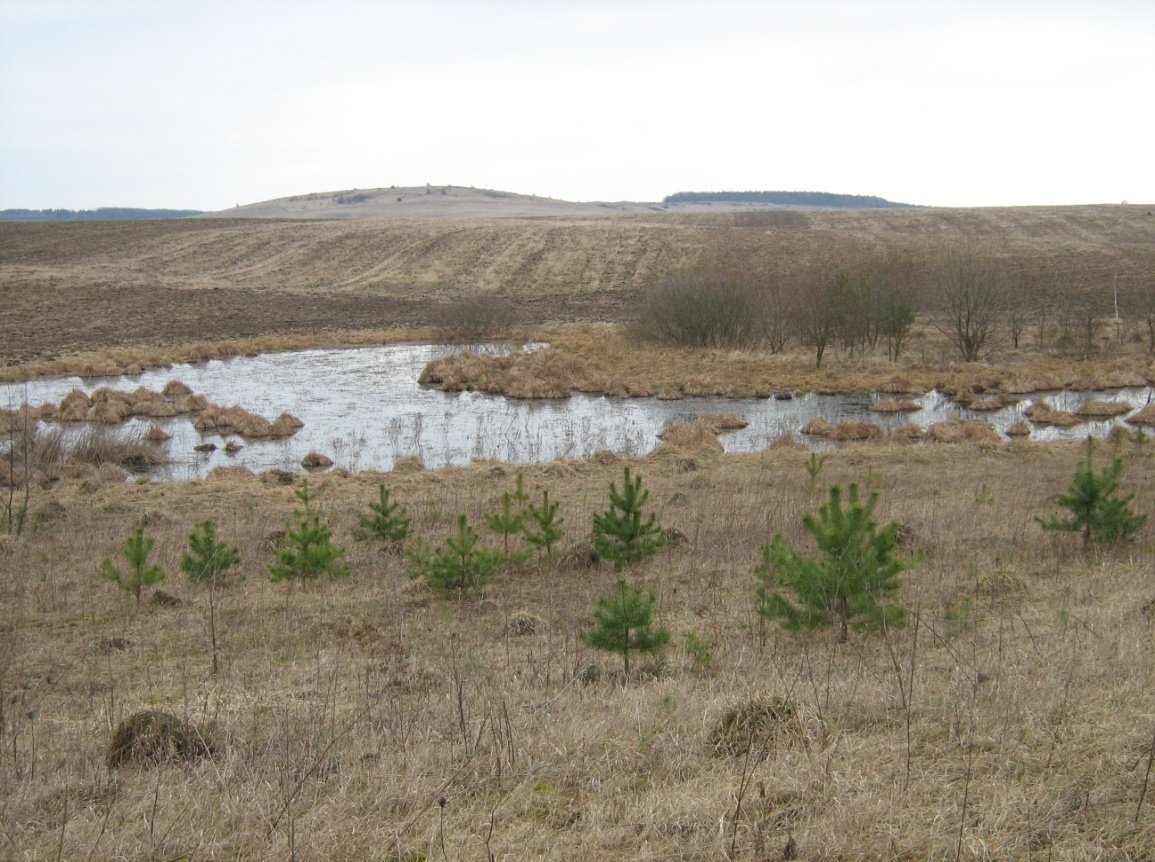 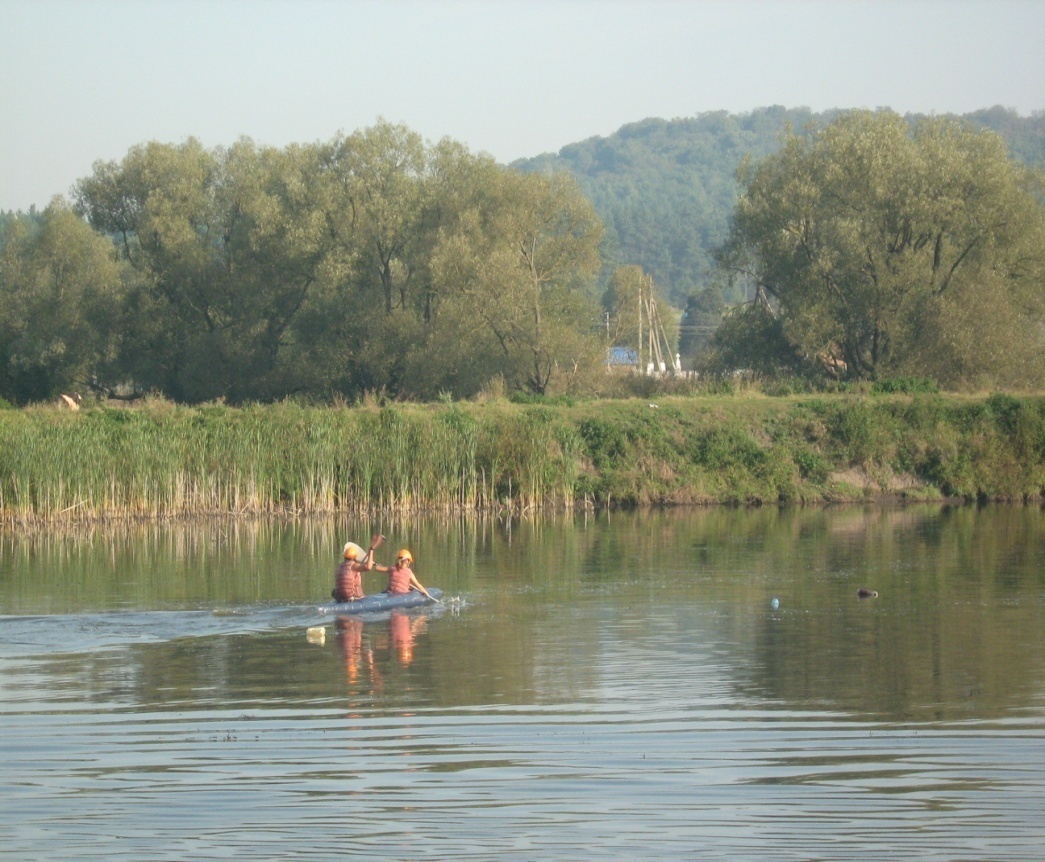 Заходи з оптимізації природокористування на 
          досліджуваній території:
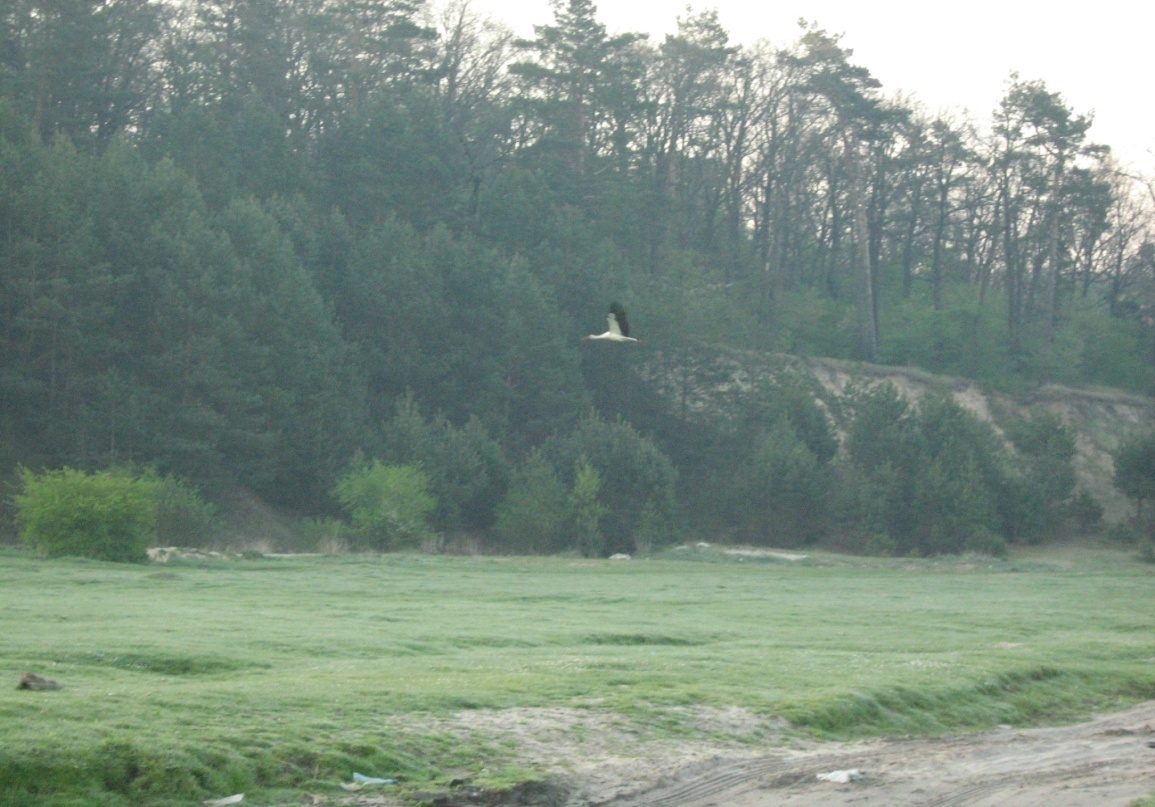 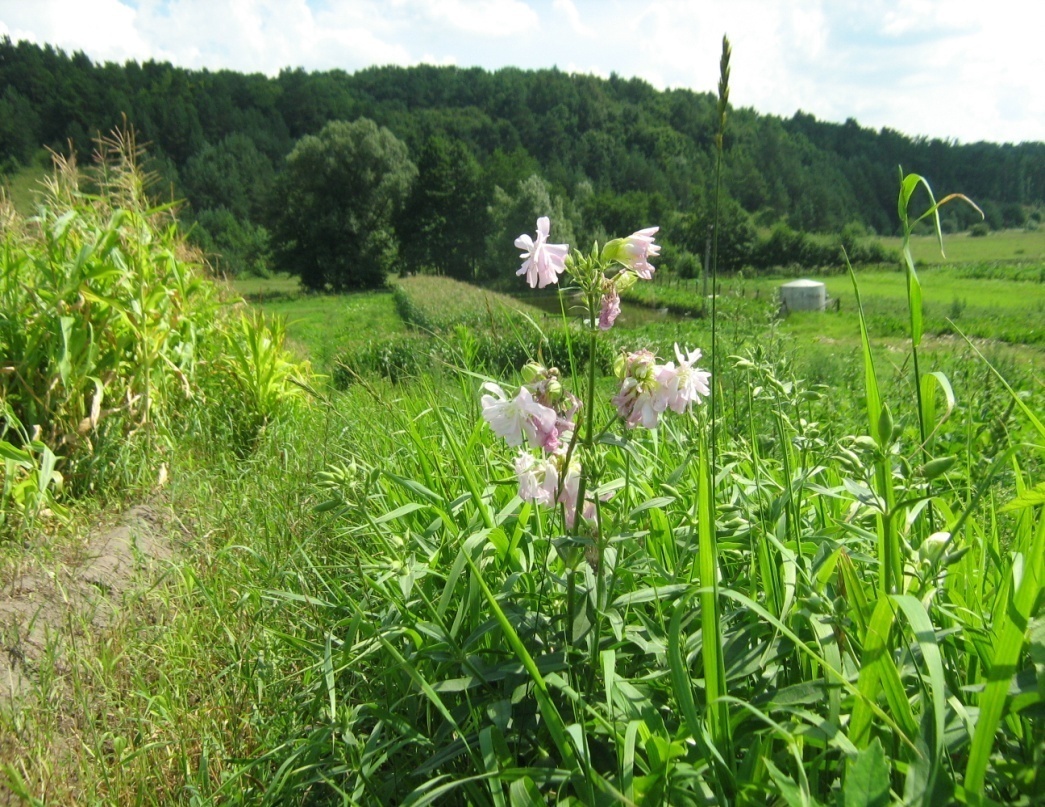 по – перше,    ліквідувати наслідки гірничодобувної промисловості.
по-друге, очистка і взяття під охорону джерела «Цикля»
по-третє, перспектива створення ландшафтного парку «Збаразькі Товтри»